MEMORIA ALUMNI UBU
2023-2024
SOCIOS
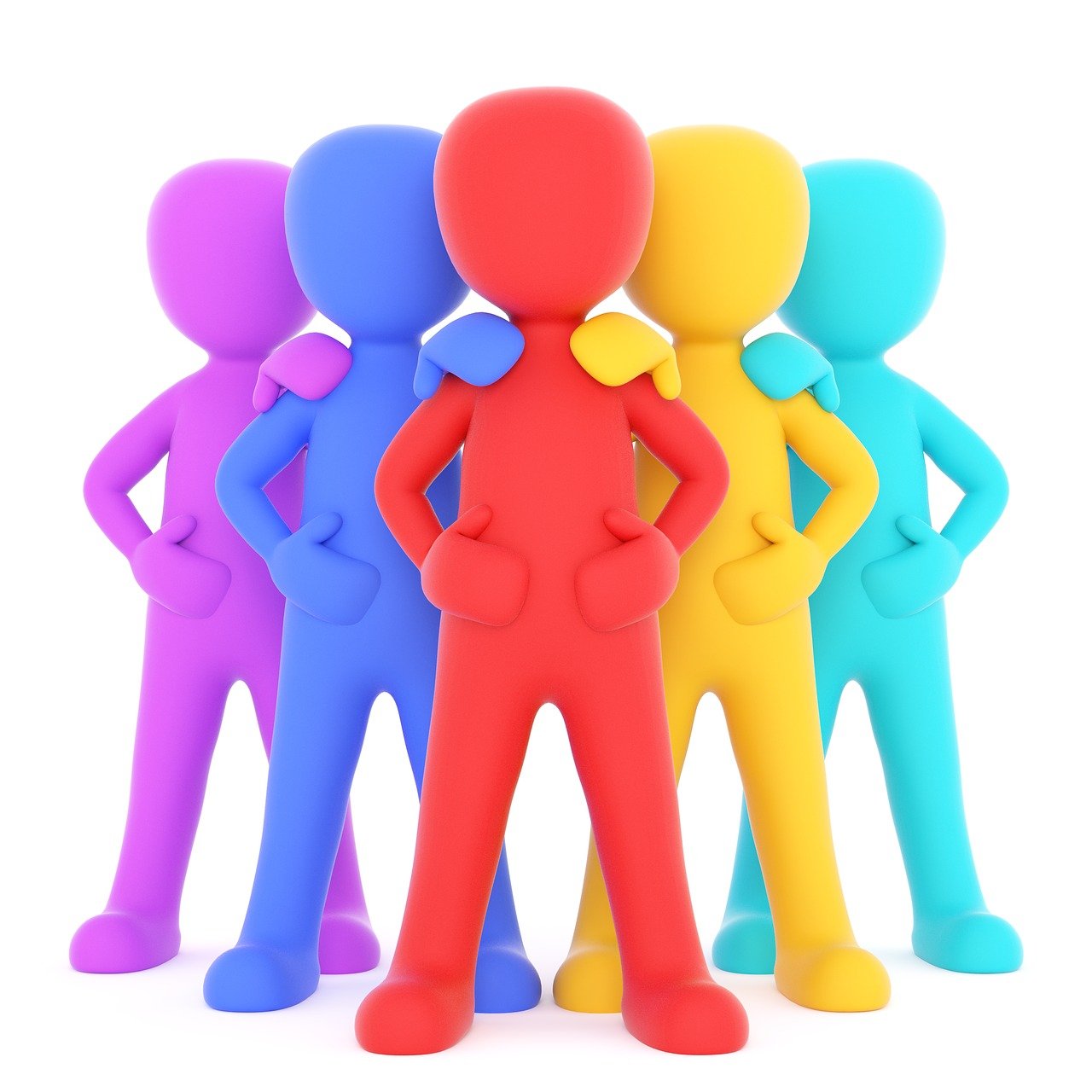 Total Actual: 545 socios

Altas: 58

Bajas: 54
REUNIONES DE LA JUNTA DIRECTIVA
Reuniones de la junta directiva: 6

Otras reuniones:
Colegio Aparejadores 
Promecal
Colegio de Ingenieros
Universidad: 7 (informática, gerencia…)
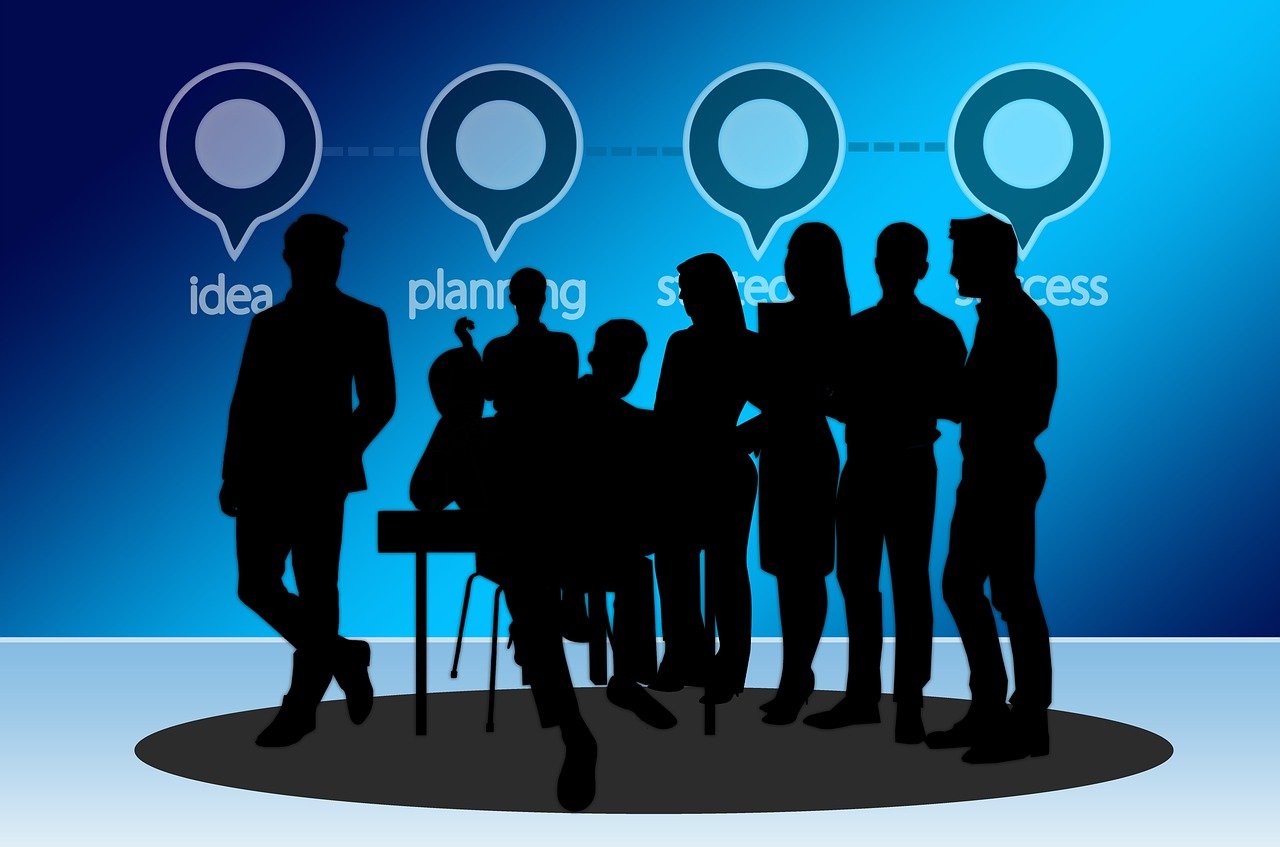 NUEVA IMAGEN ALUMNI UBU  I ENCUENTRO ANTIGUOS ALUMNOS
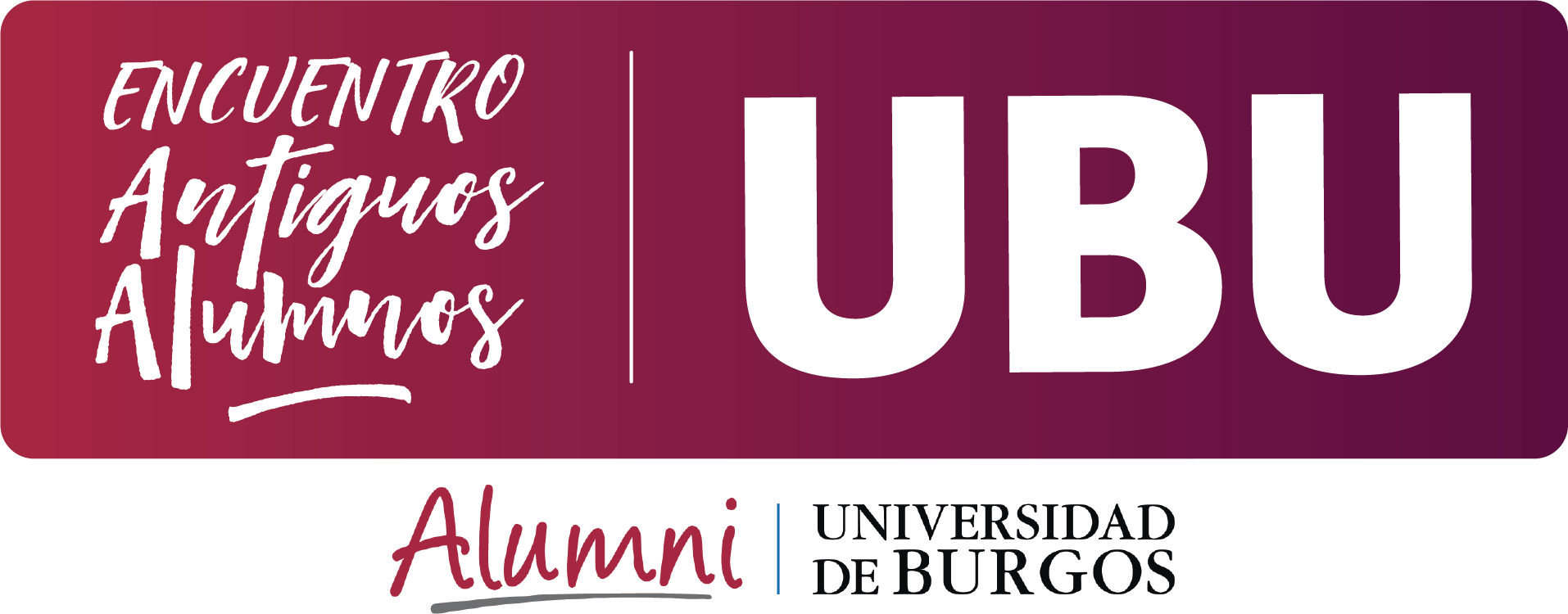 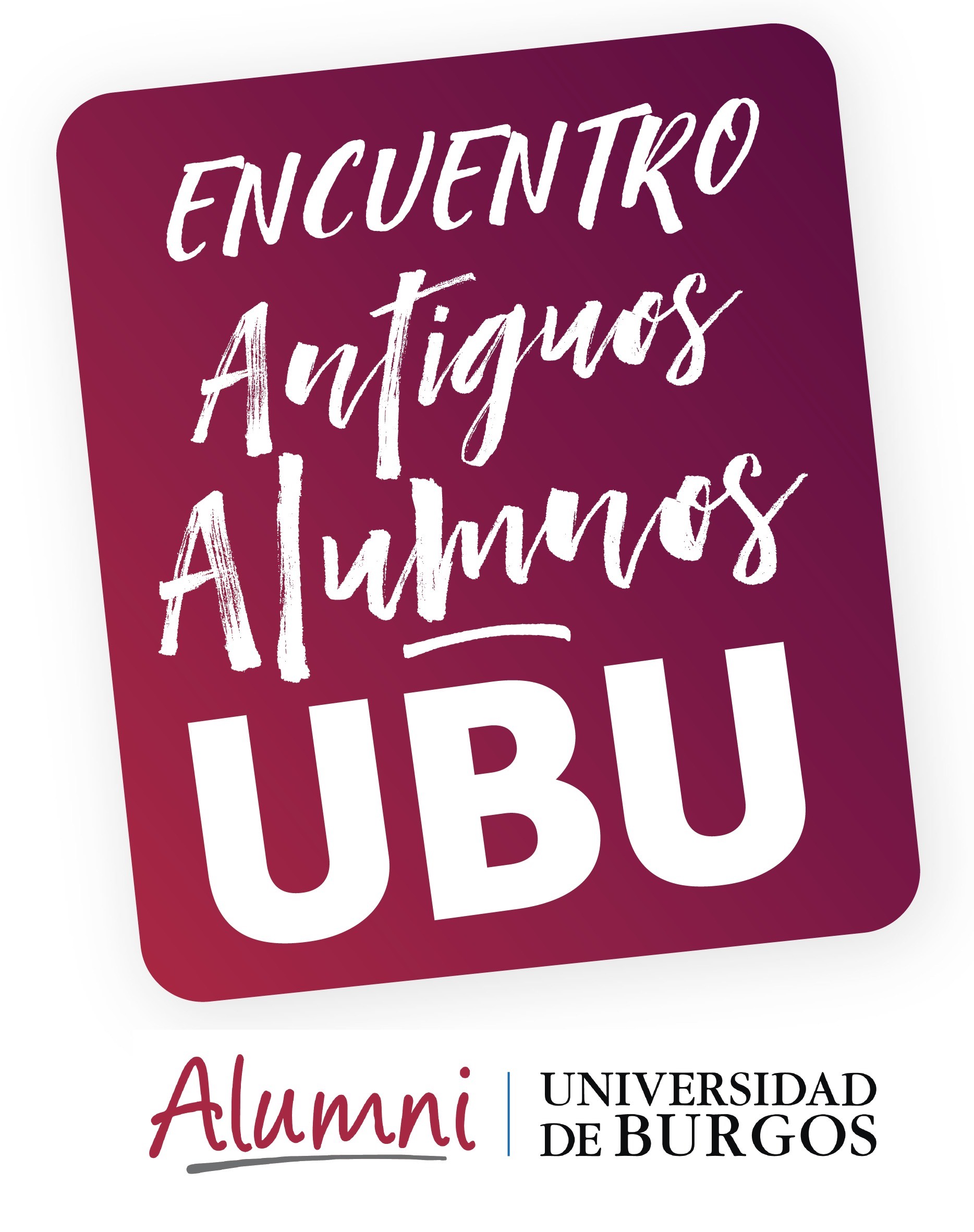 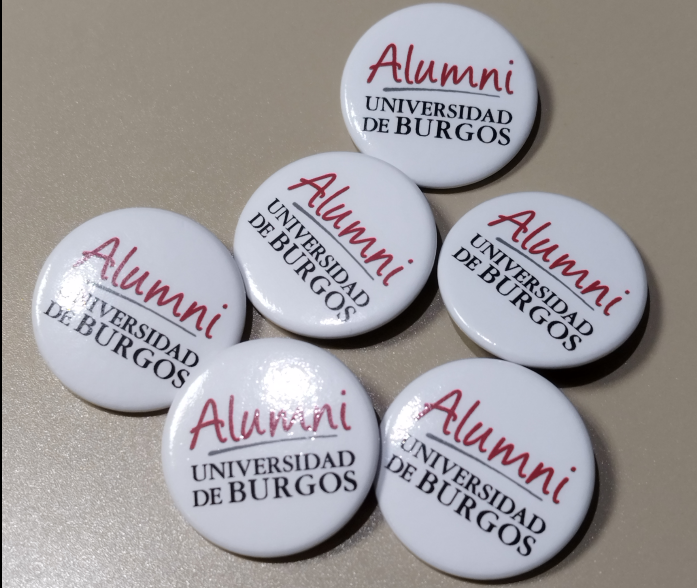 Se hicieron también CHAPAS Y PINS, Rolls up, banner y un photocall
YO SOY ALUMNI UBU
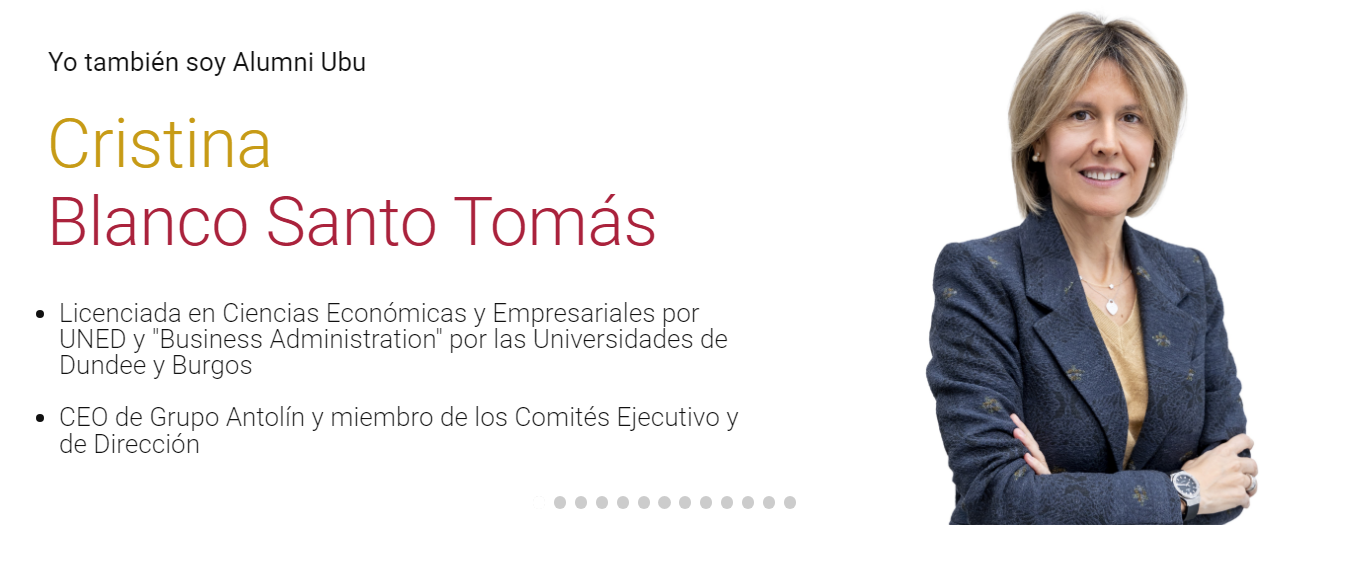 INCORPORACIÓN DE NUEVOS
“YO SOY ALUMNI UBU”.
MEJORAS DE GESTIÓN
Se han incorporado nuevos servicios a la gestión: 
Plataforma para compartir apuntes de los cursos.
Plataforma de creación de encuestas
WhatsApp de grupos de los cursos.
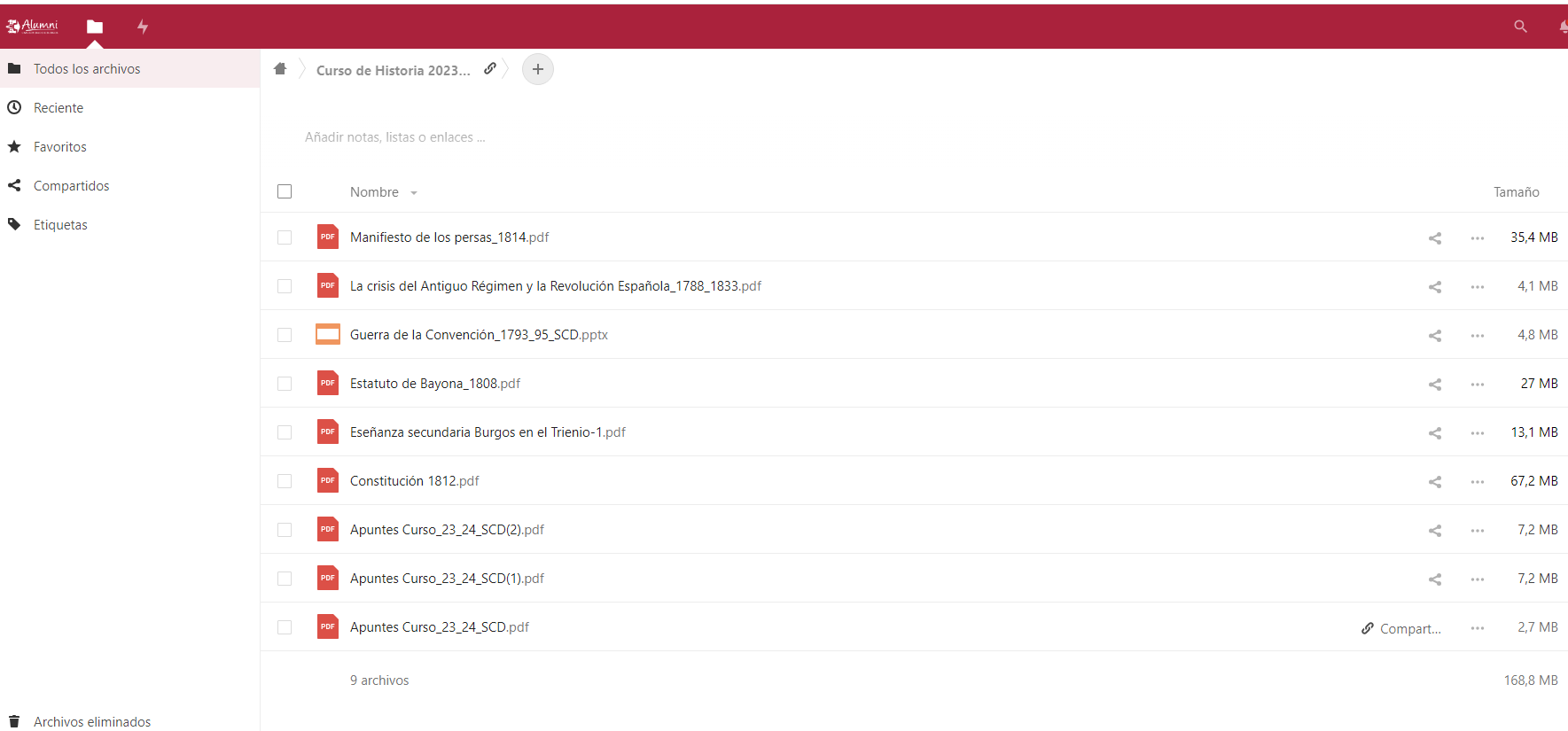 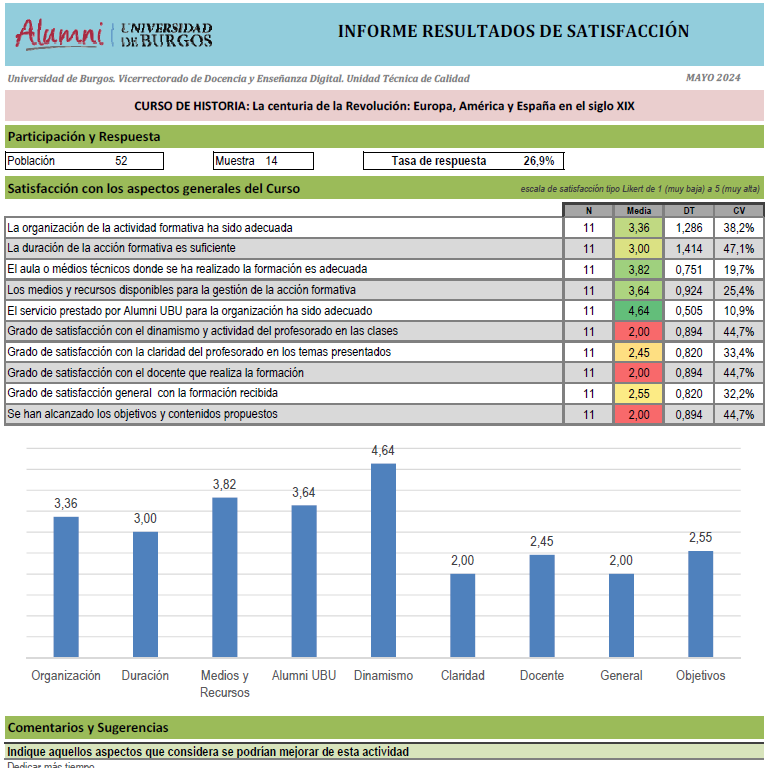 REDES SOCIALES
TWITTER:
473 seguidores


FACEBOOK
214 seguidores


LINKEDIN
 202 seguidores
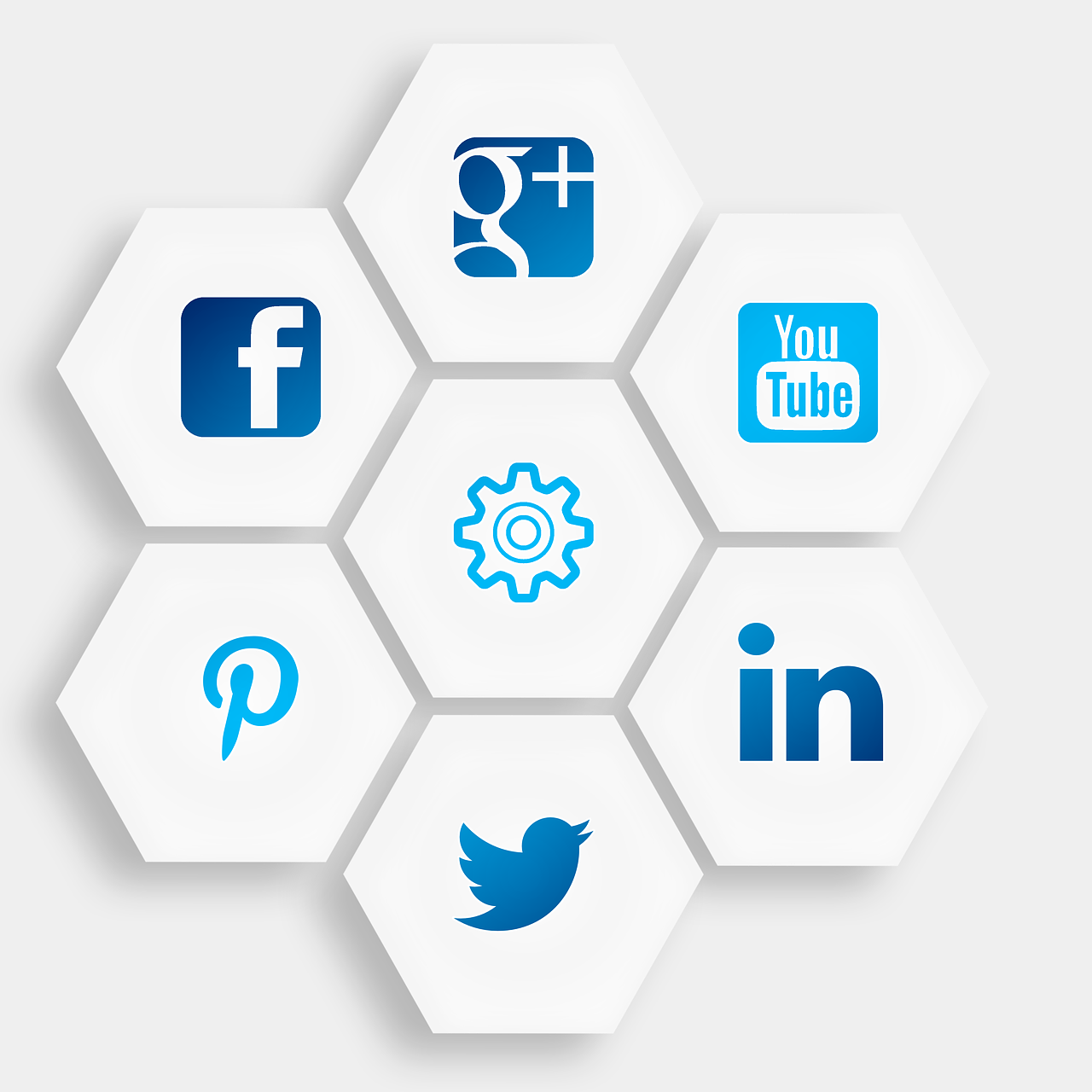 BECAS Y PREMIOS
BECAS ALUMNICurso 23-24
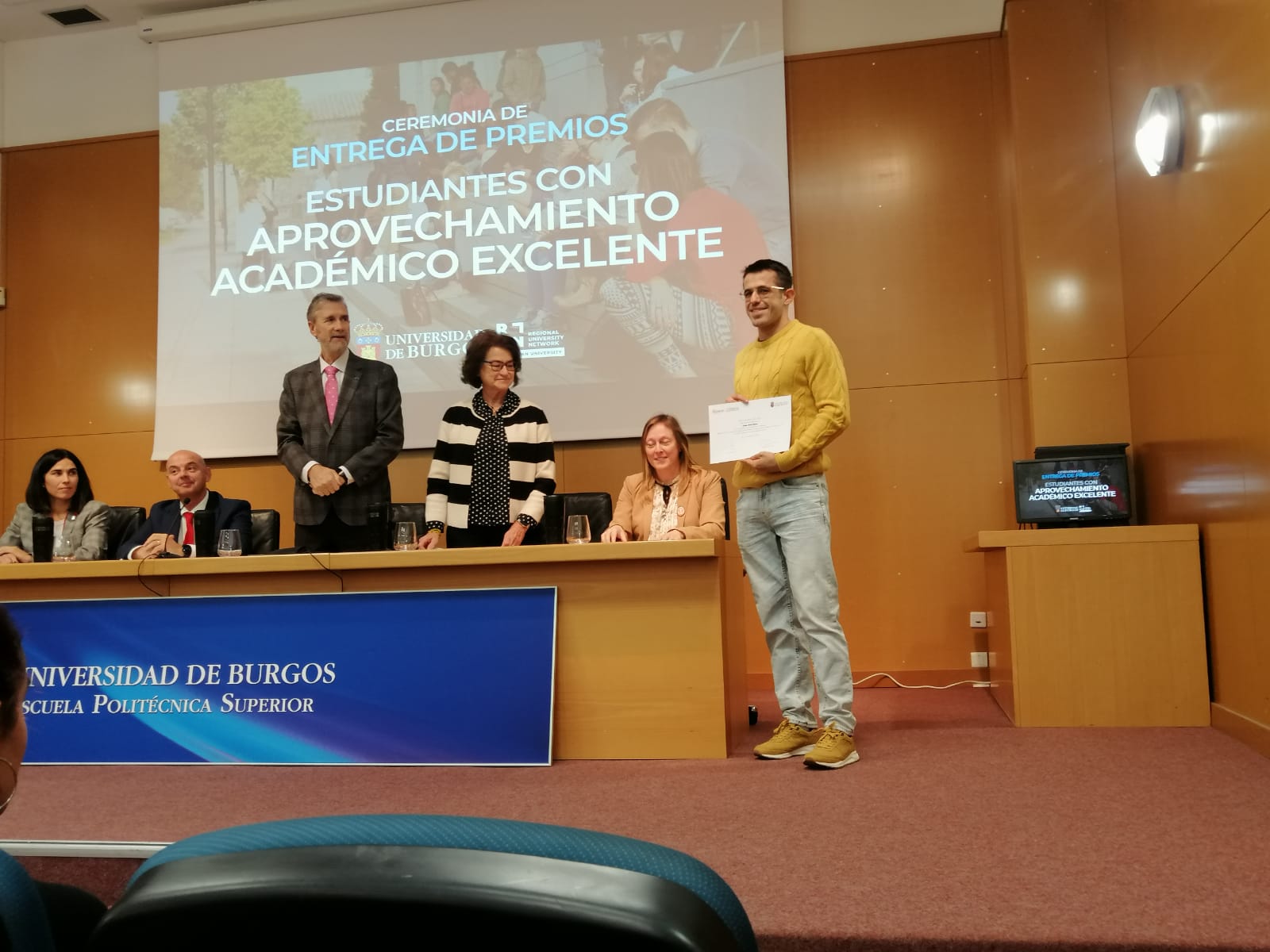 Se entregaron tres becas a César Díaz Pérez , Luis David Dipanluisa y Miguel Serrano Chapero. 
Cesar Díaz Pérez,  Grado en Química, está estudiando el Máster Universitario en Profesor de Educación Secundaria Obligatoria y  Bachillerato y Formación Profesional y Enseñanza de Idiomas, Luis David Tipanluisa Cevallos, Grado en Finanzas y Contabilidad, está estudiando el Máster en Contabilidad Avanzada y Auditoría de Cuentas, y Miguel Serrano Chapero, Grado en Ingeniería Civil y Arquitectura Técnica, está estudiando el Máster de Gestión, Eficiencia Energética y Rehabilitación en la Edificación
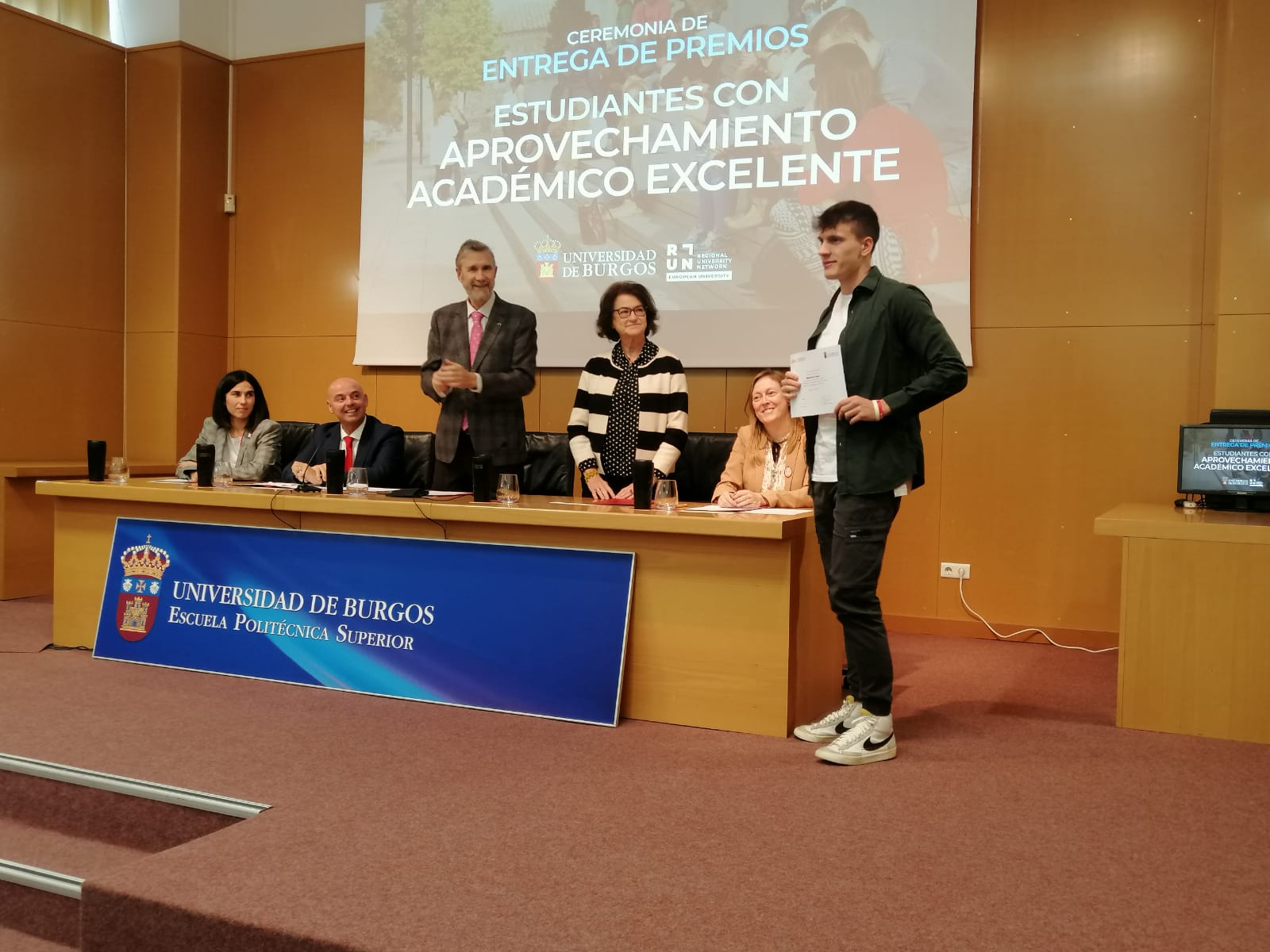 CONSEJO SOCIAL PREMIOS ALUMNI A LA TRAYECTORIA PROFESIONAL
Se concede en la modalidad de egresados hasta el curso 2011- 2012 por su trayectoria profesional, por su implicación con la universidad , por sus reconocimientos y premios obtenidos y por su pertenencia a Alumni UBU a  D. Ignacio Álvarez Martínez, y  
en la modalidad de egresados en cursos posteriores por su trayectoria profesional y su implicación con la universidad a Enrique Martínez Díez.
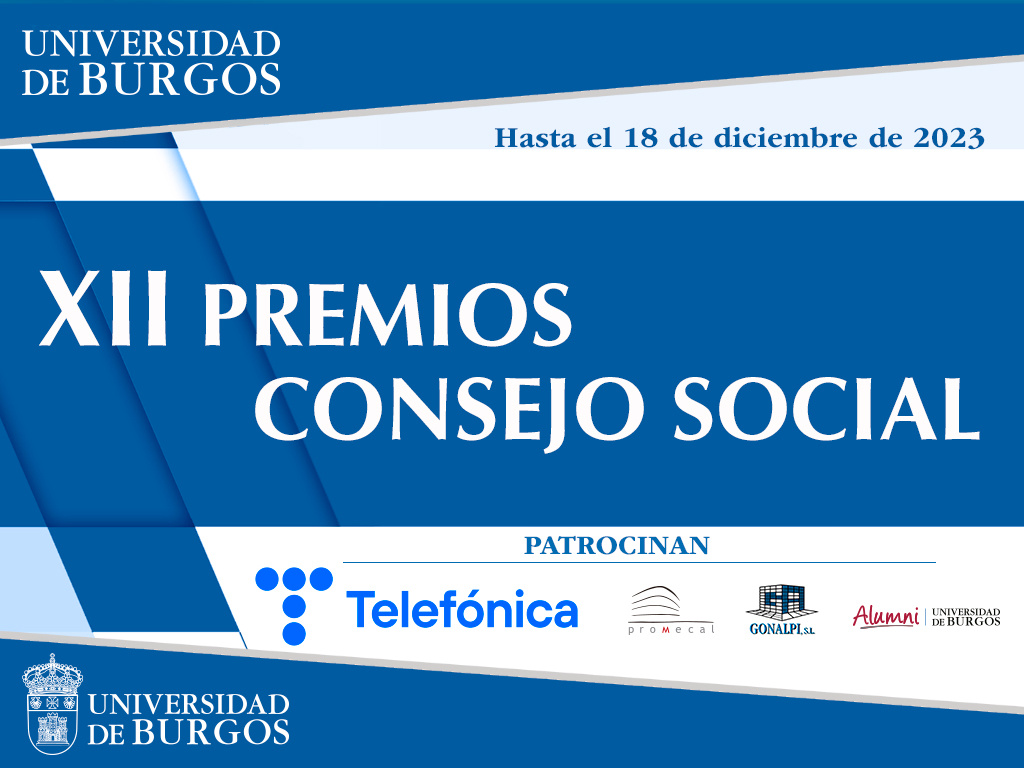 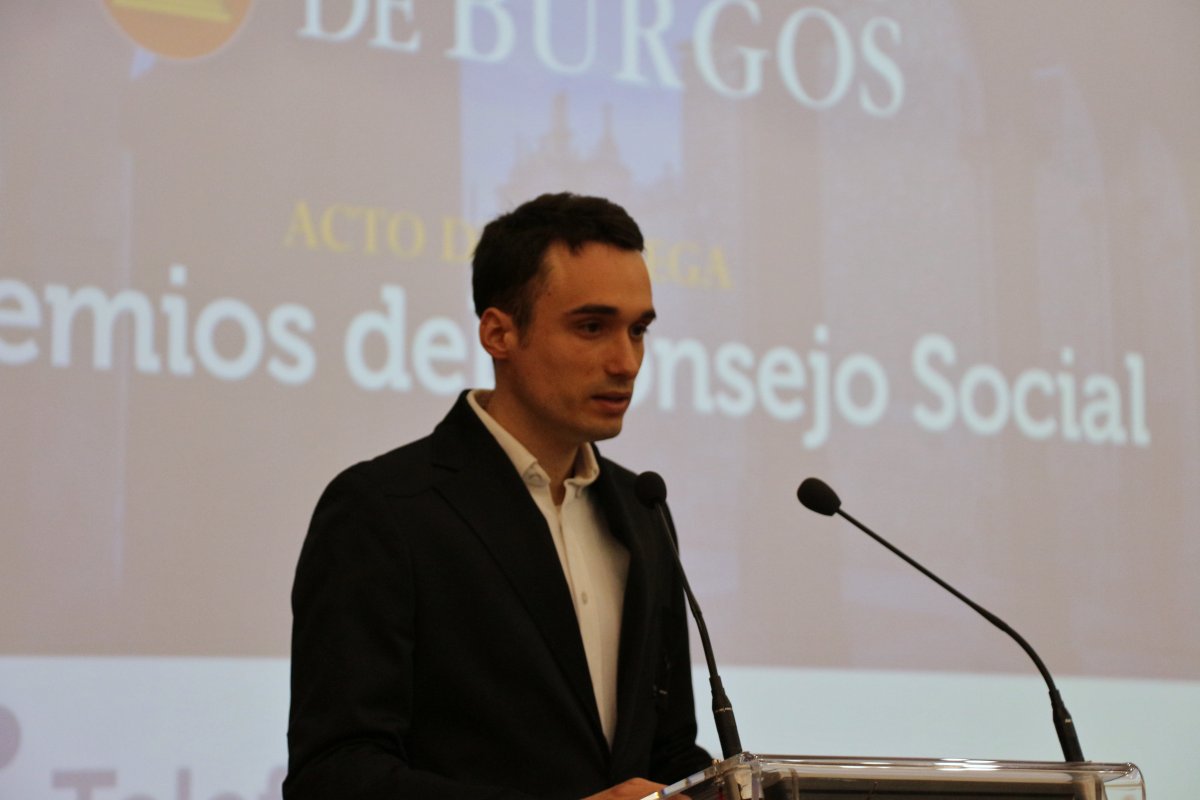 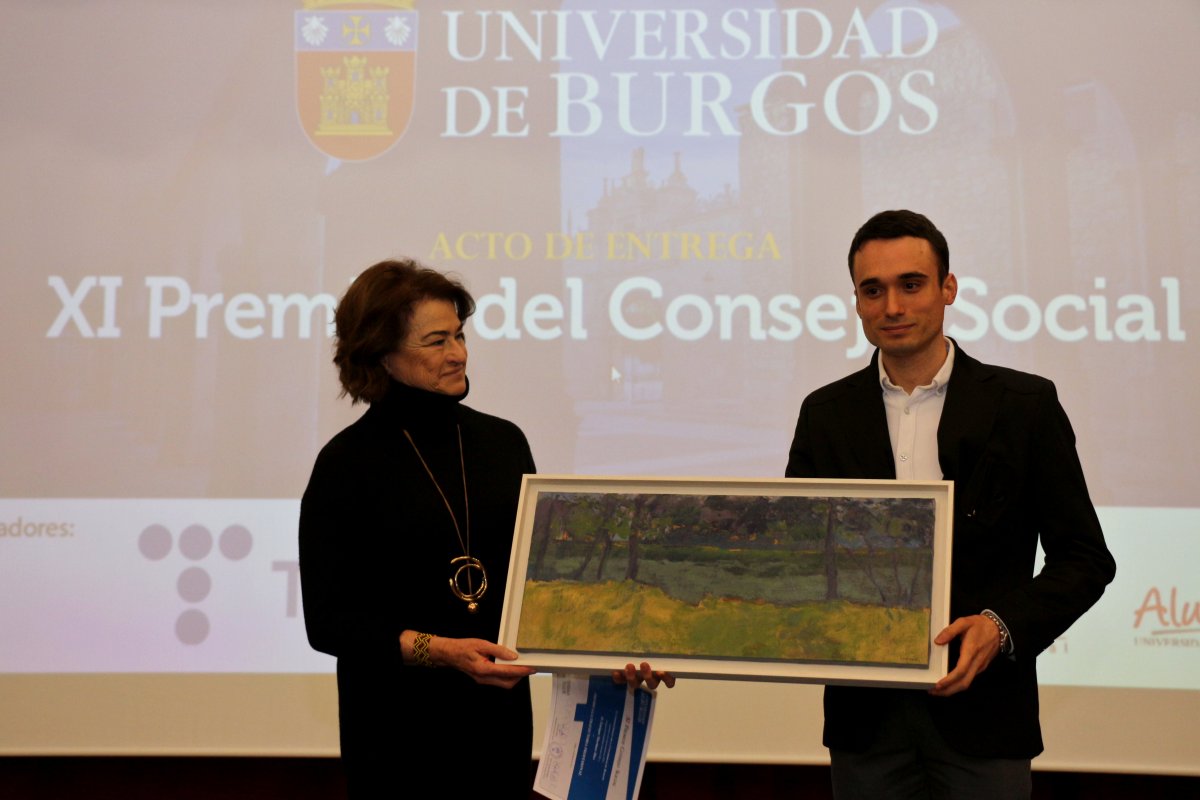 ACTIVIDADES ALUMNI UBU
JORNADAS
ASISTENCIA A LA JORNADA DE BIENVENIDA A ESTUDIANTES DE NUEVO INGRESO : 7 de septiembre
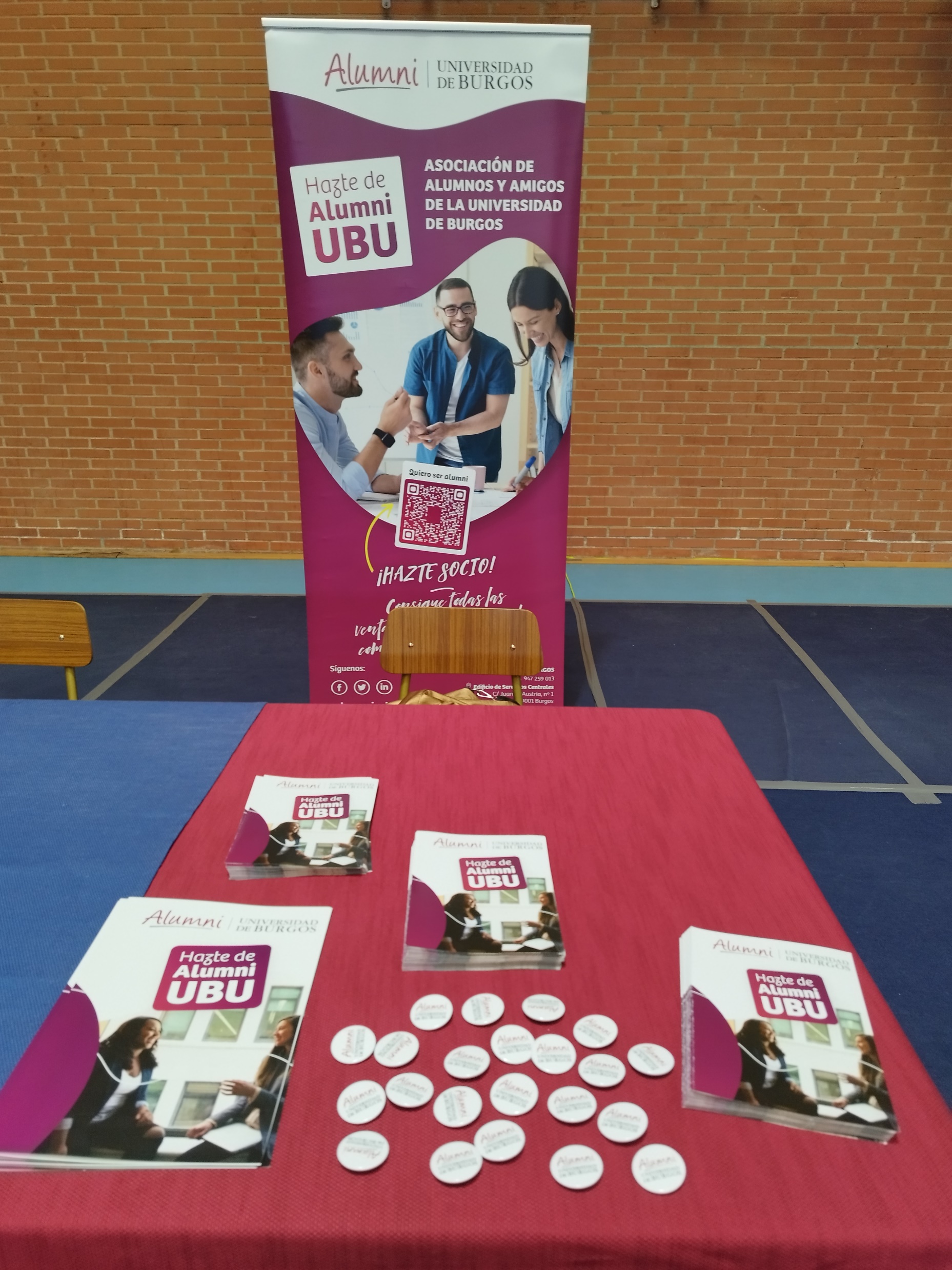 XXVI ENCUENTRO ALUMNI ESPAÑA
Alumni UBU estuvo presente en el XXVII Encuentro Alumni España que tuvo lugar en Pamplona del 5 al 6 de octubre de 2023.
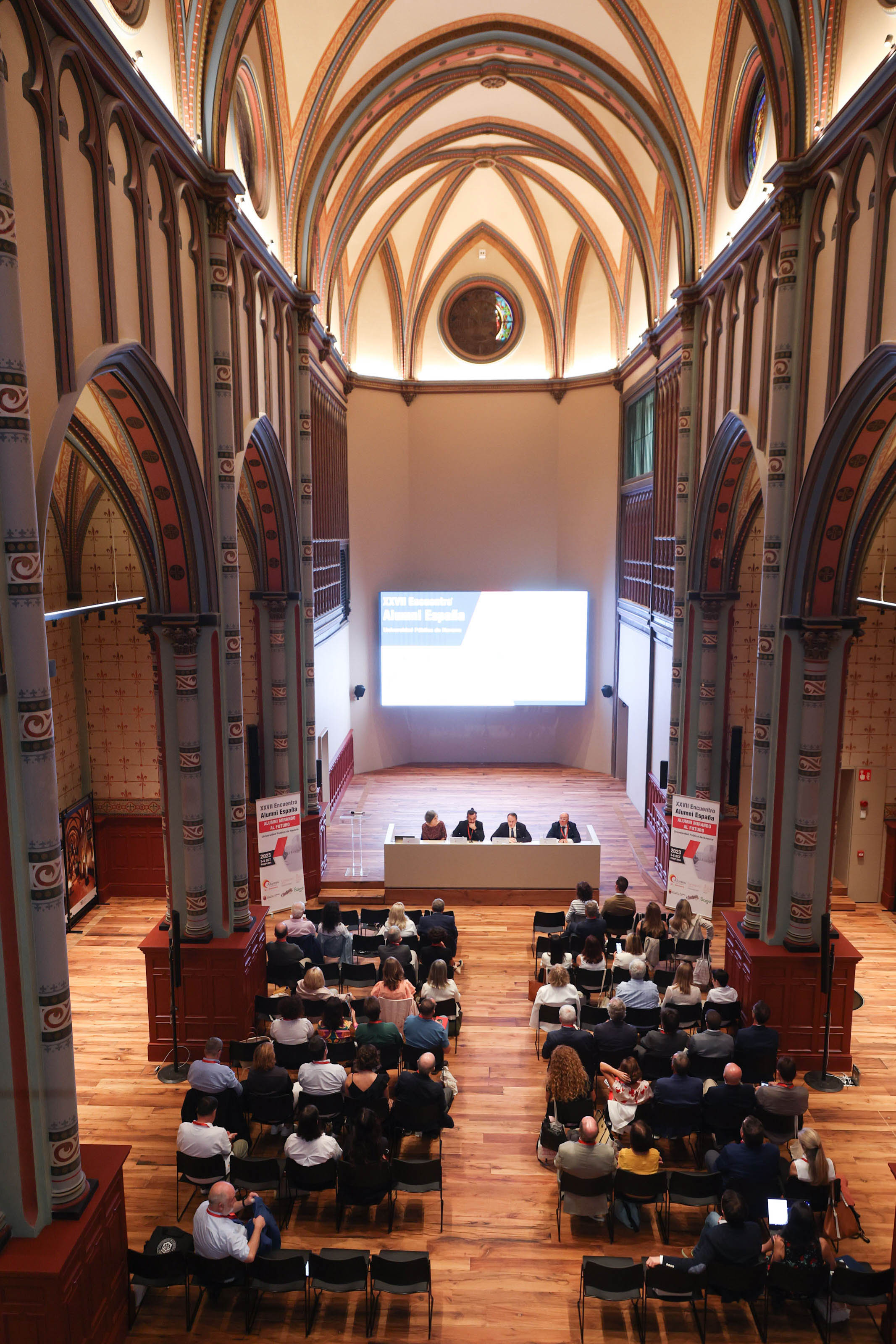 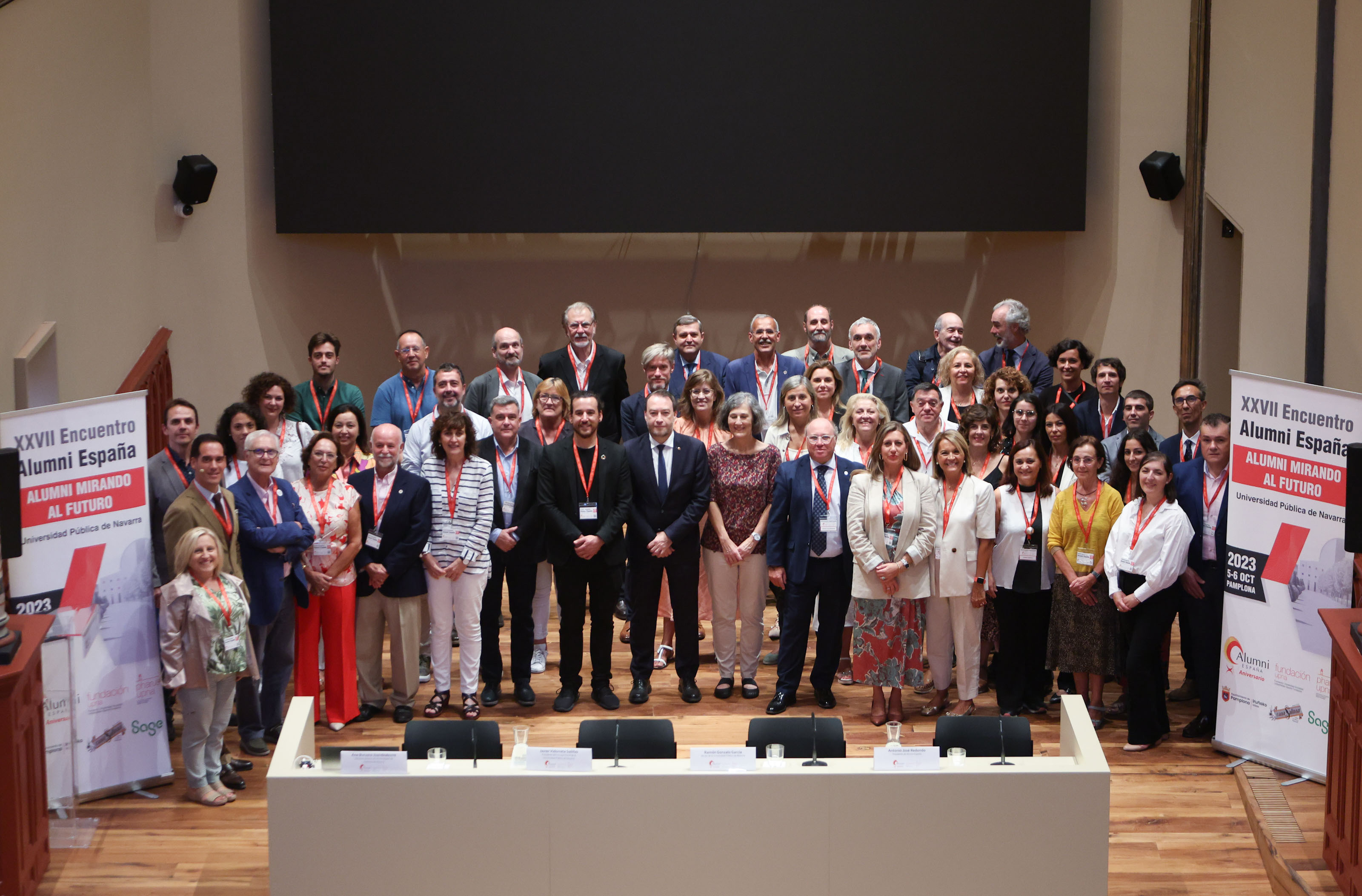 I ENCUENTRO ALUMNI UBU
El 9 de junio tuvo lugar el I Encuentro de Antiguos Alumnos de la Universidad de Burgos.

 El Encuentro reunió a 350 egresados.
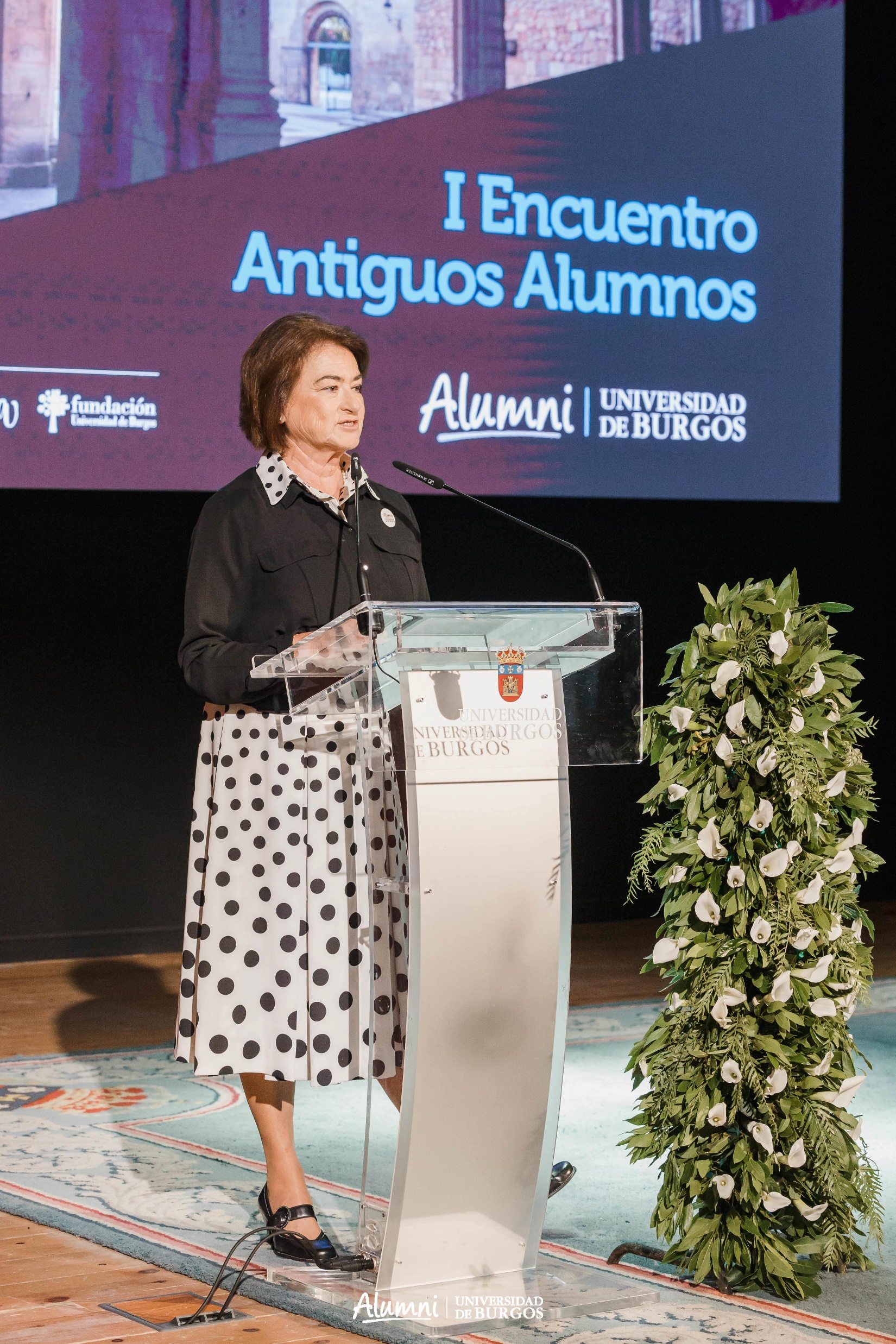 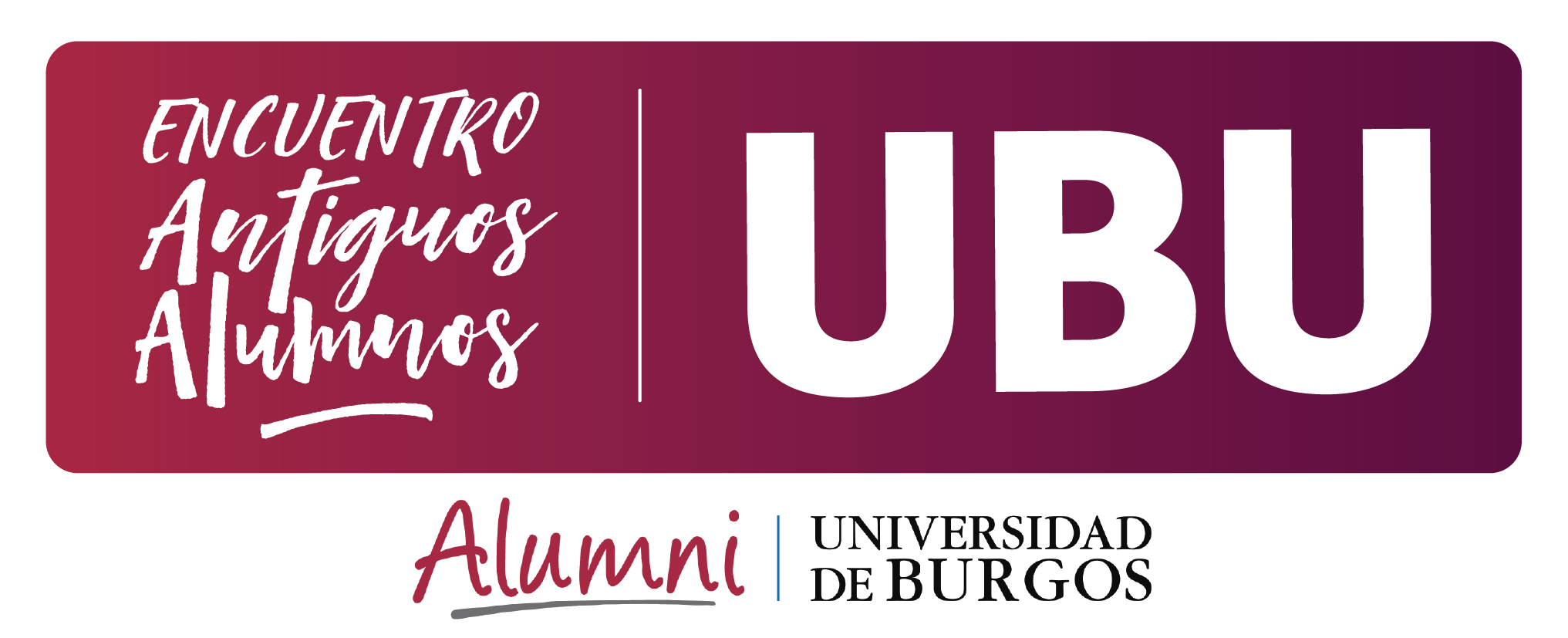 I ENCUENTRO ALUMNI UBU
Disfrutamos de las intervenciones del rector, Manuel Pérez Mateos, la presidenta de Alumni UBU, Pilar López Lorente y de un antiguo alumno, Yago Rodríguez Rodríguez, como embajador de egresados.
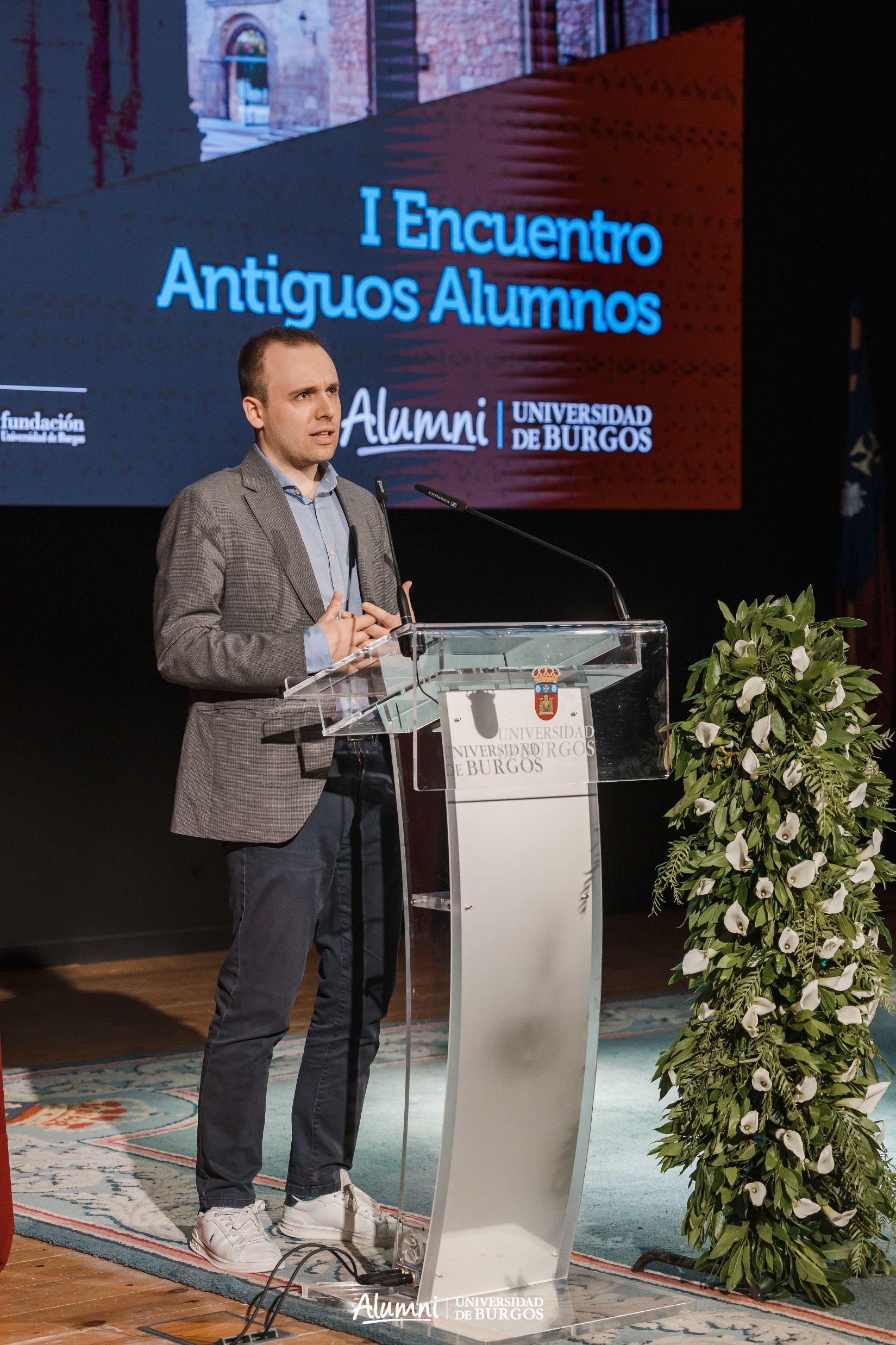 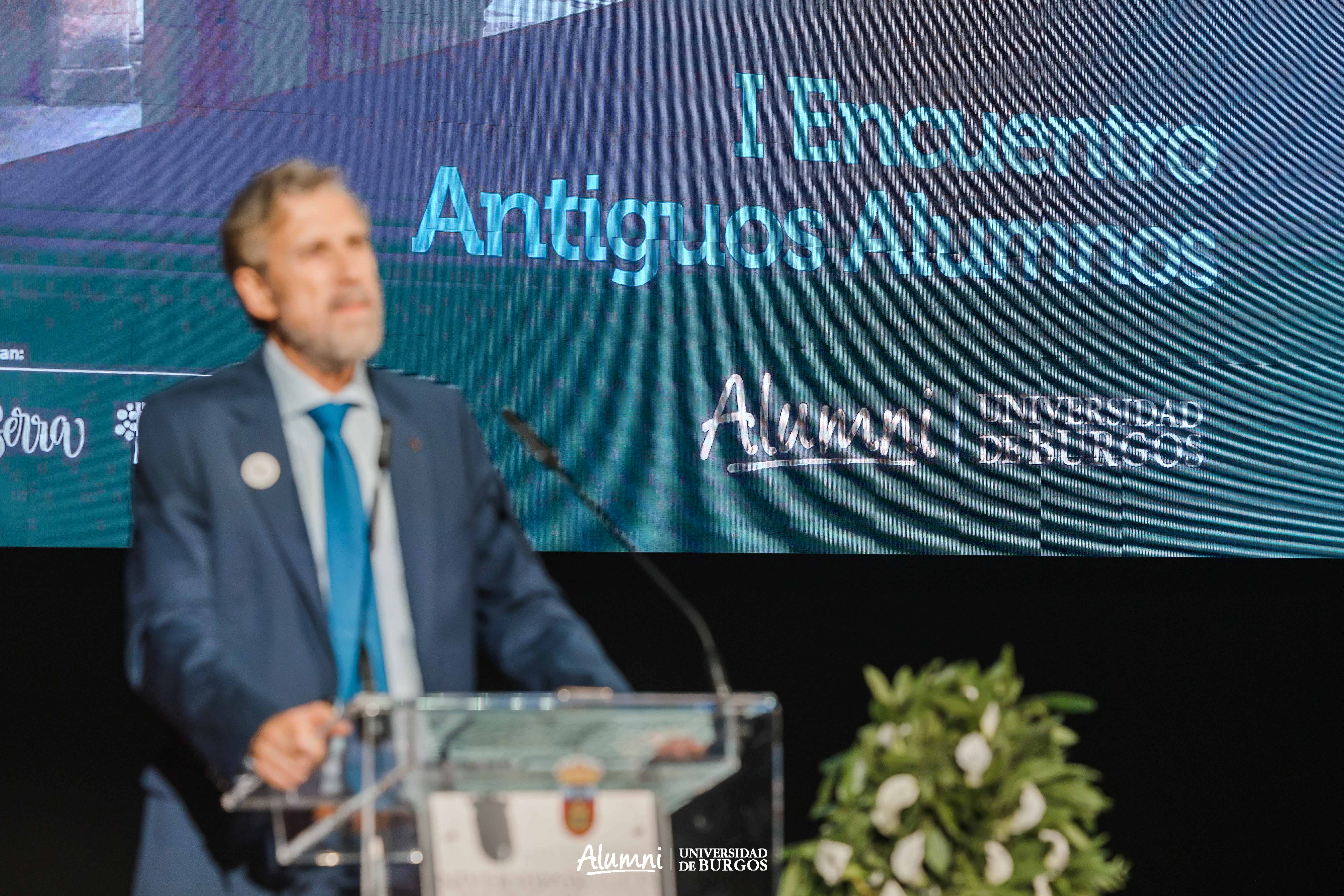 I ENCUENTRO ALUMNI UBU
Fue conducida la ceremonia por la jefa de redacción de Onda Cero, Lydia Sáinz Maza, con la presentación de un video con la participación de los egresados:

Inés Plaza Conde
Felipe García Gómez
Yara Carretón
Leyre Murillo Villar
Raúl Melgosa Arco
Laura Barquín Herrero
Ignacio Álvarez 
Inés Zurera Martínez- Acitores
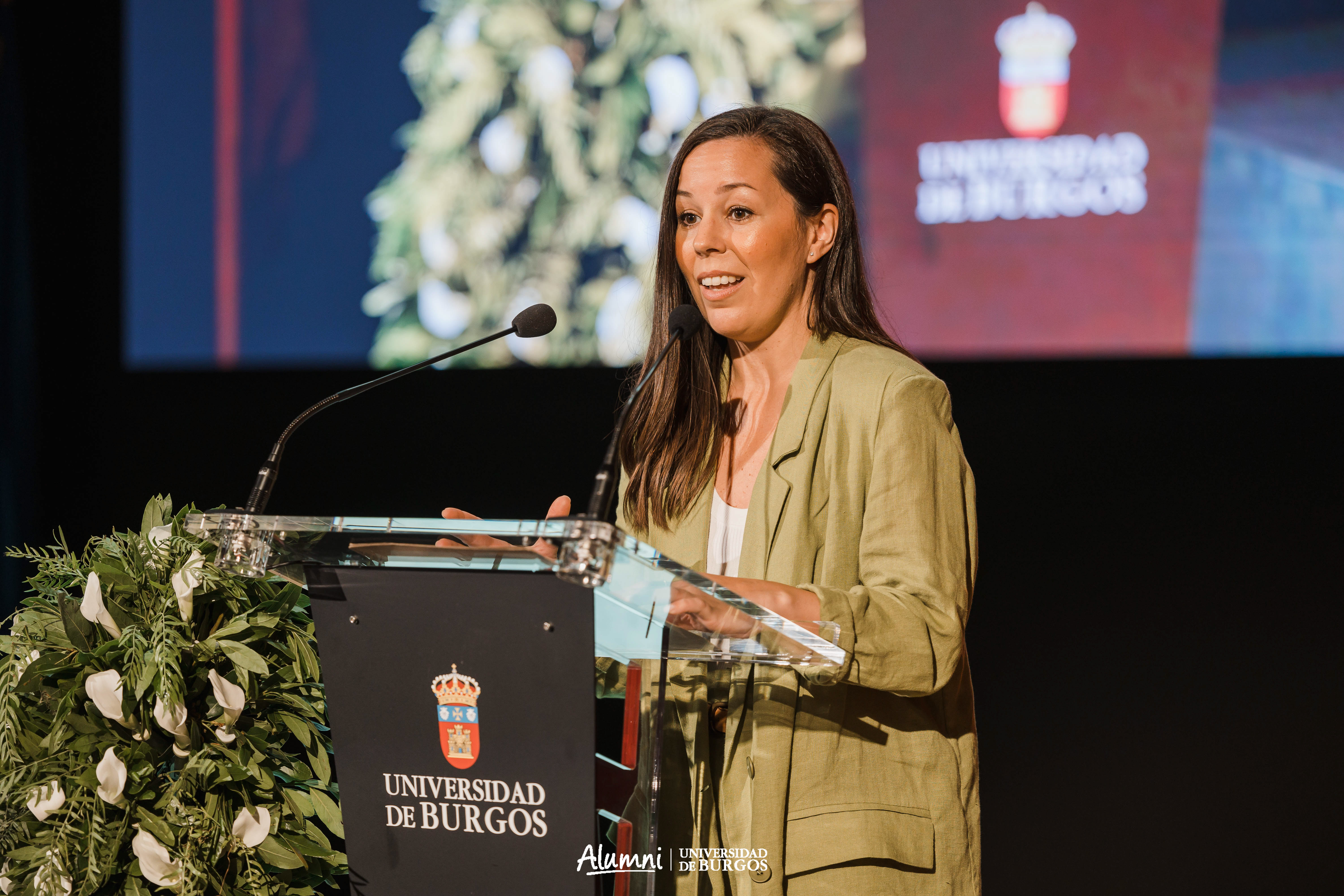 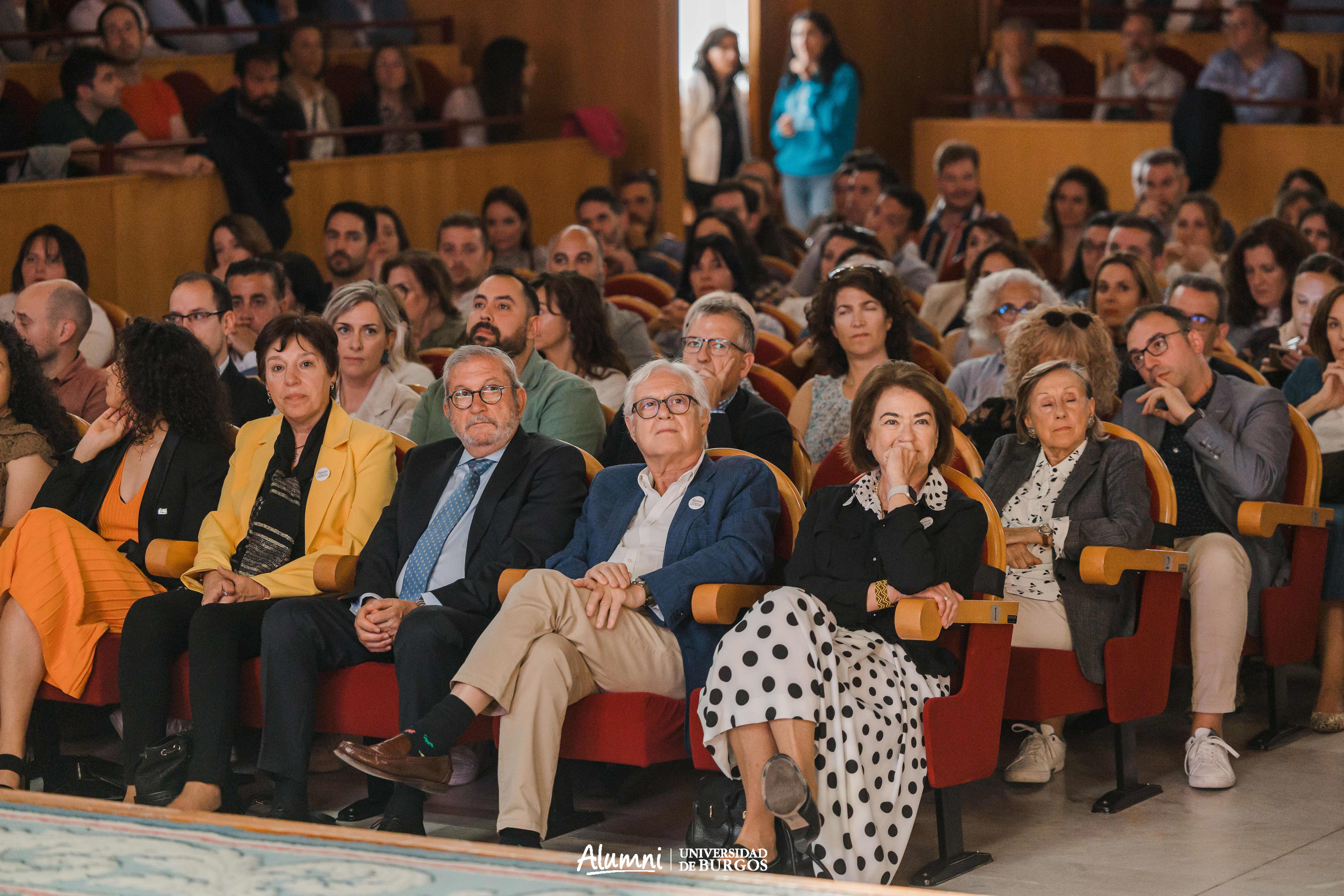 I ENCUENTRO ALUMNI UBU
La gala fue amenizada por el monologuista y actor, Santi Rodríguez y las canciones de la Cuarentuna, finalizando con un vino español.
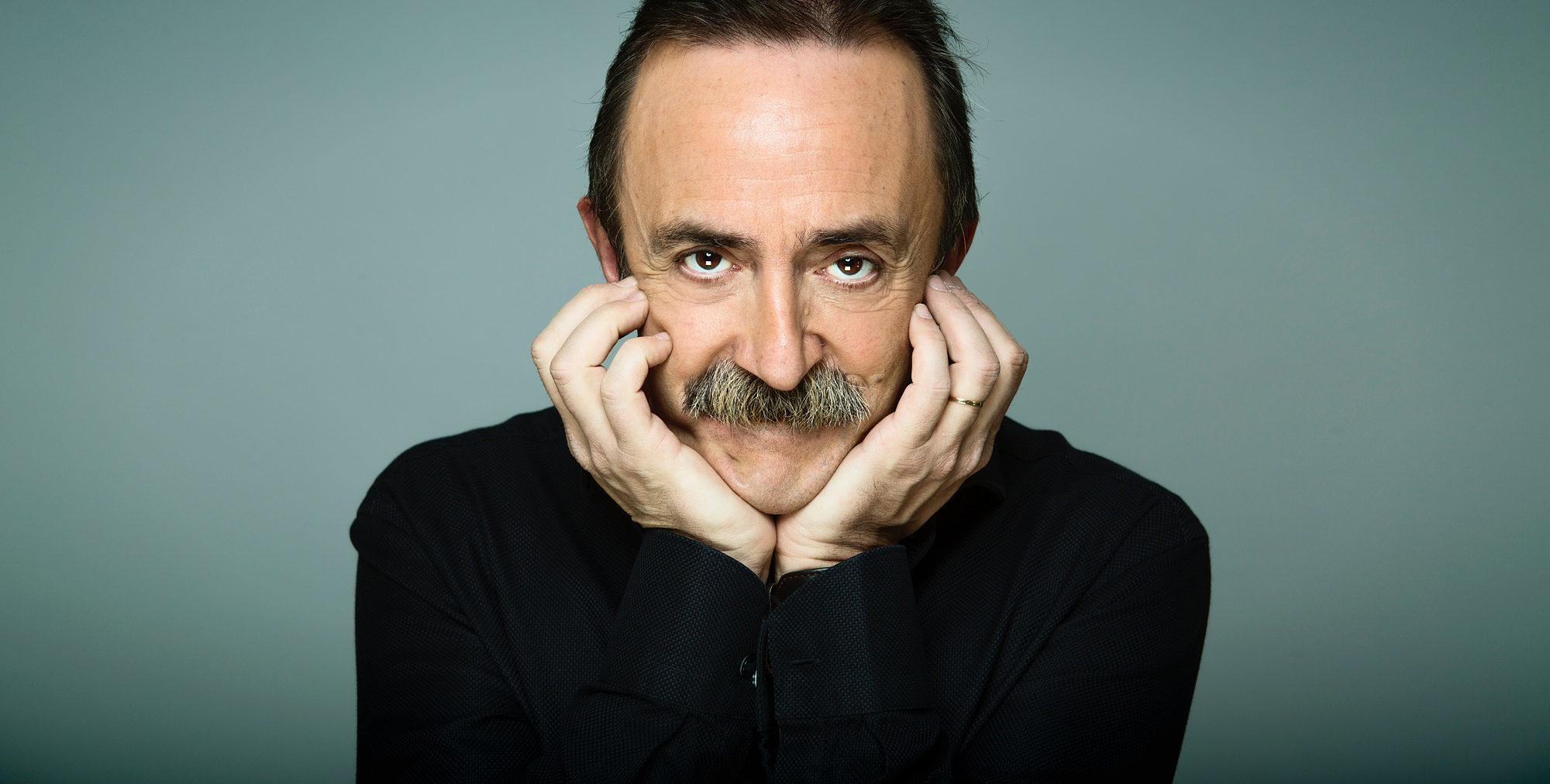 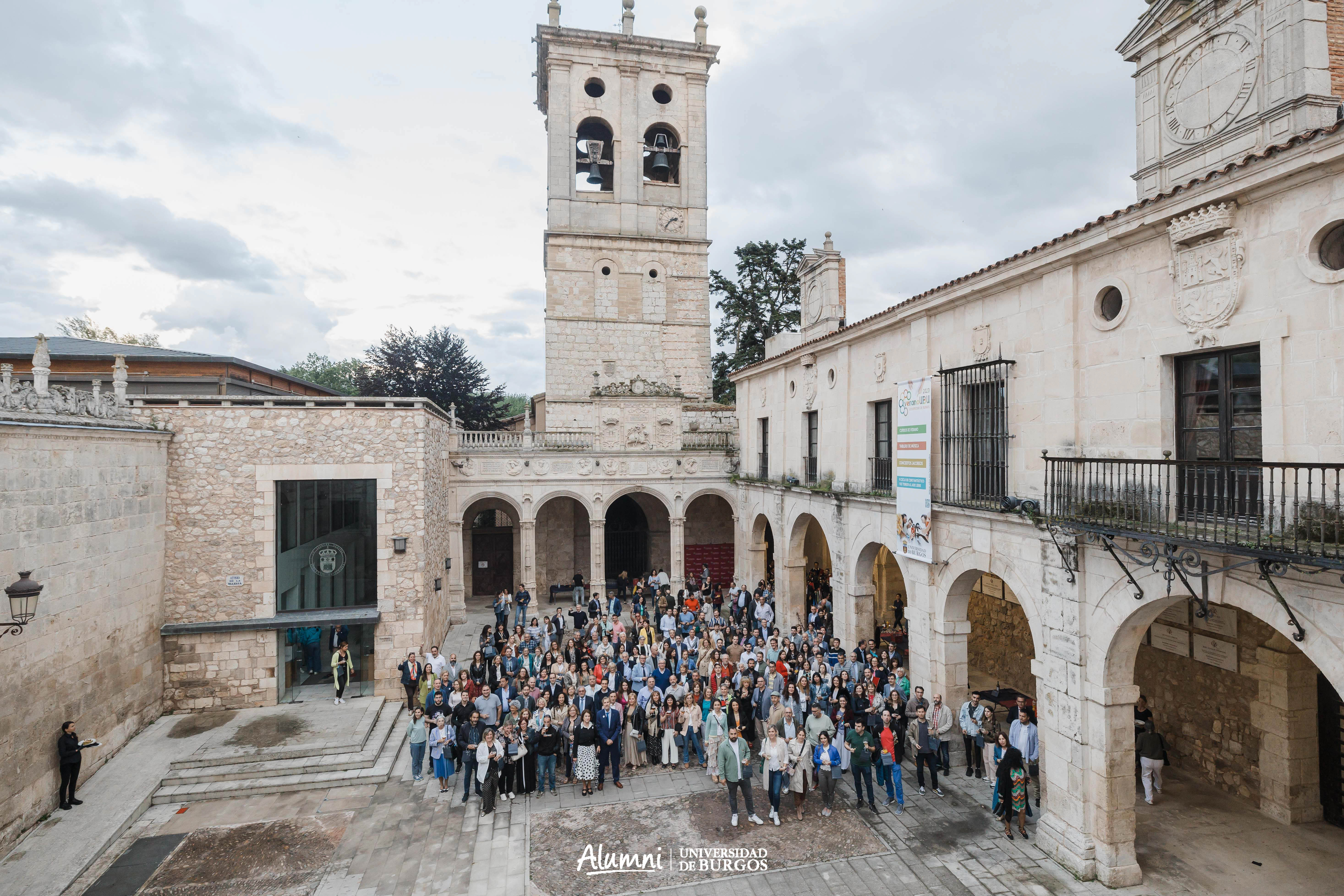 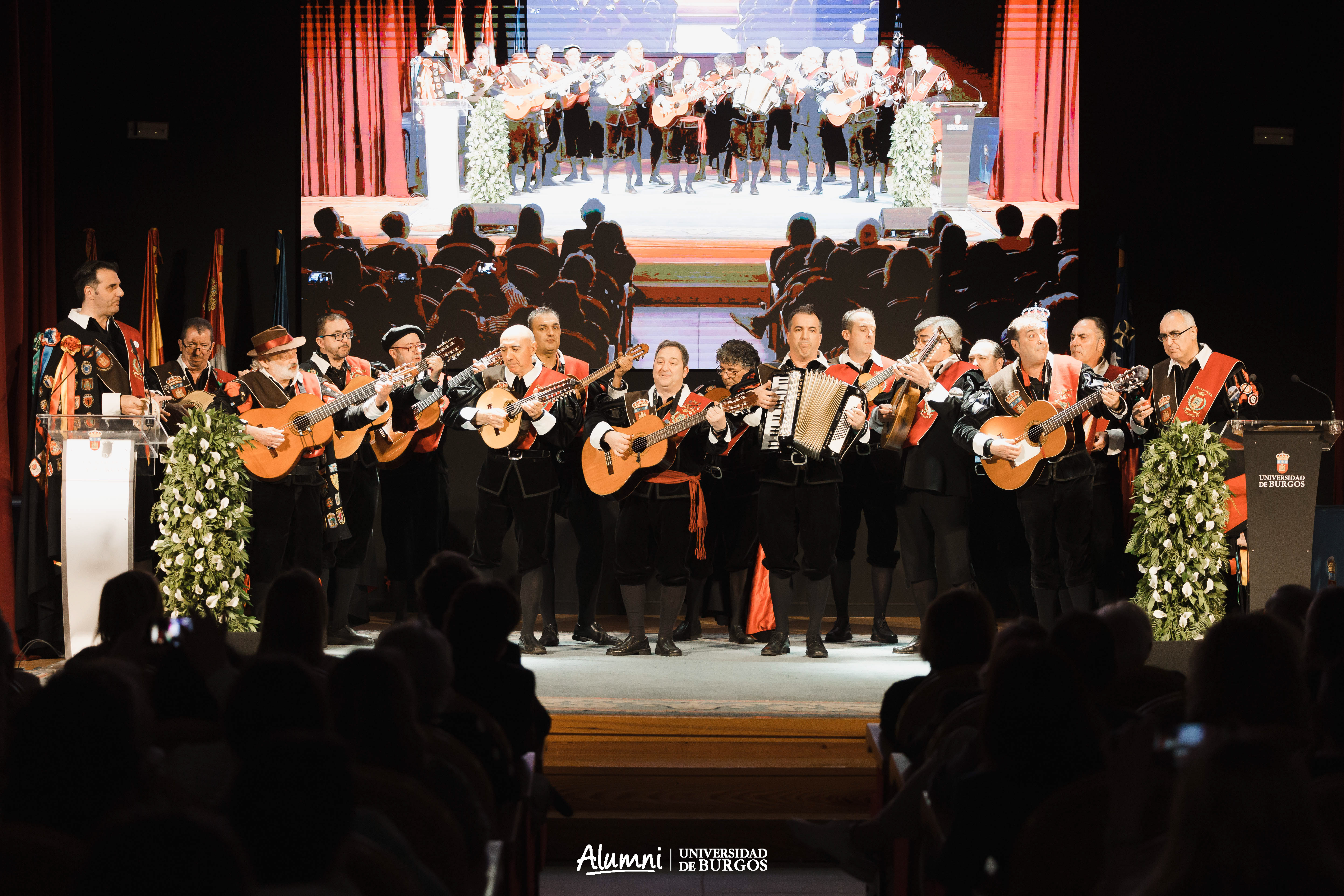 I ENCUENTRO ALUMNI UBU
GESTIÓN:
Envío de información a egresados: 16457 emails 
Invitaciones:  405
Photocall, pines y chapas.

DIFUSIÓN:
Prensa: Diario de Burgos, Gente
Agenda UBU
Redes sociales:
Twitter:  más de 6,246 impresiones y de 500 interacciones
Facebook: 971 impresiones, 151 interacciones y un alcance de 791 personas.
Linkedin: 1849 impresiones y un 56,74% de interacciones.
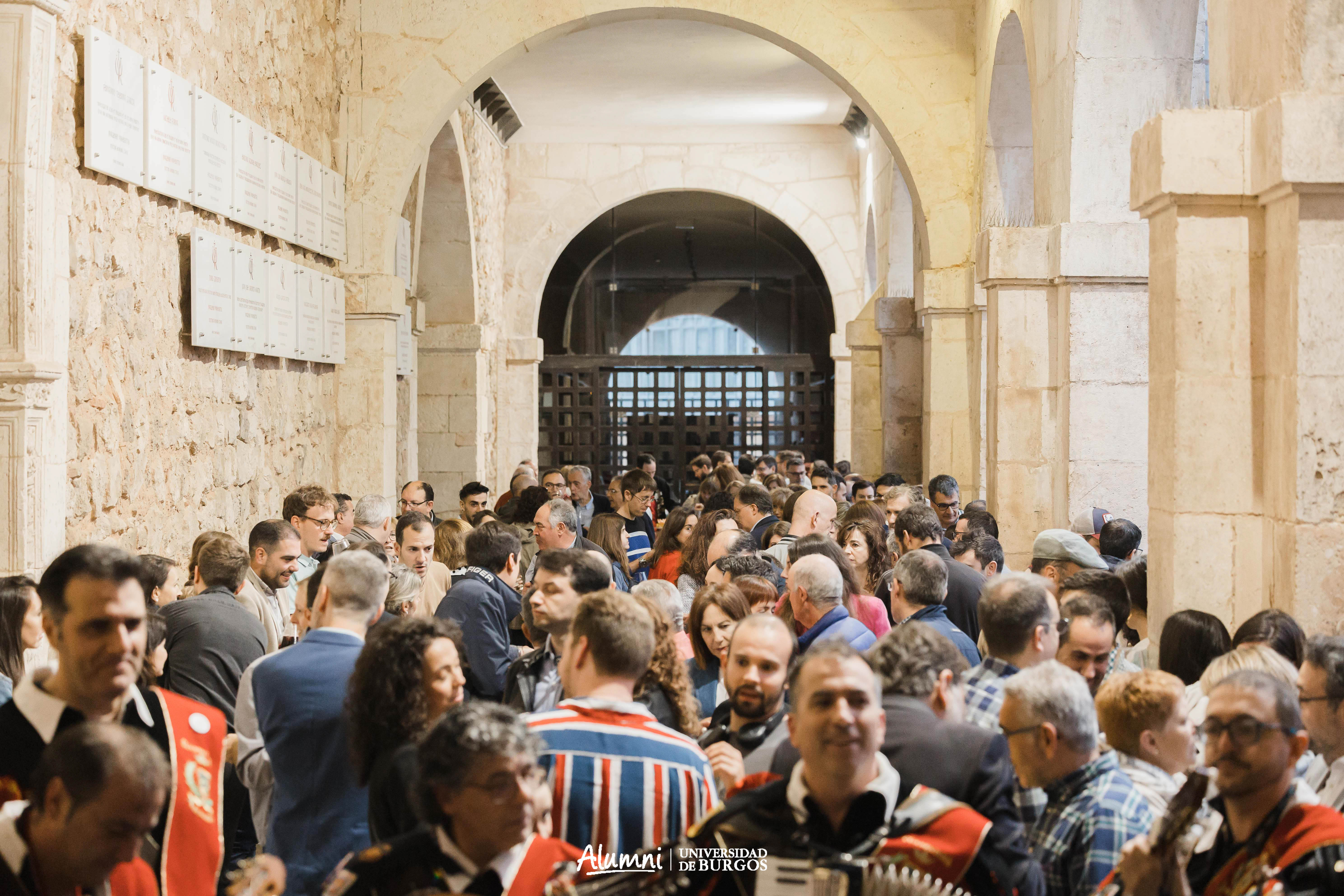 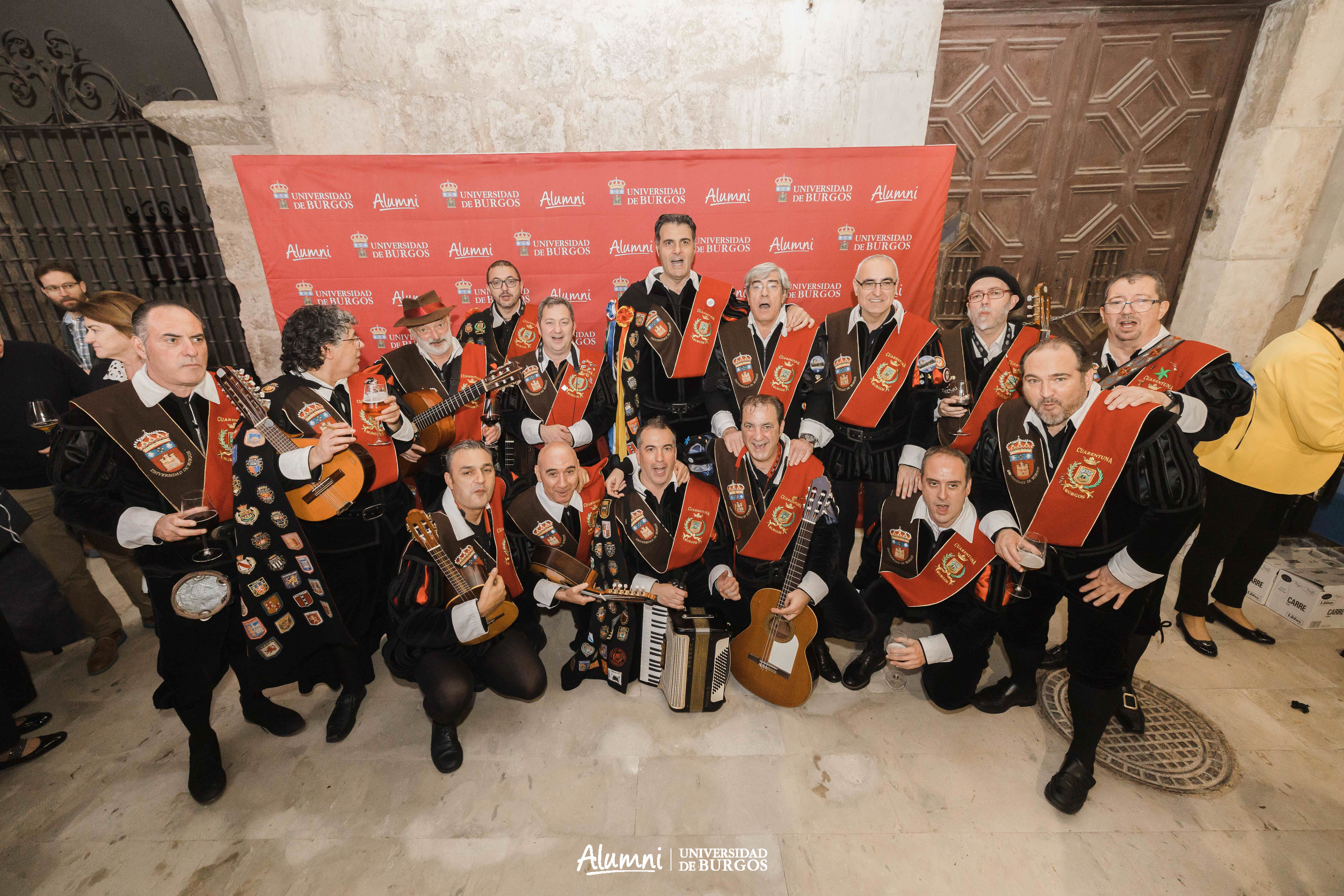 CONFERENCIAS
CONFERENCIAS ALUMNI UBU
“Cocreando el Futuro”

Formato: Reunión Informal

Ponente:
Azucena Ubierna

Fecha: 10 de enero de 2023

Lugar : Cafetería de Derecho
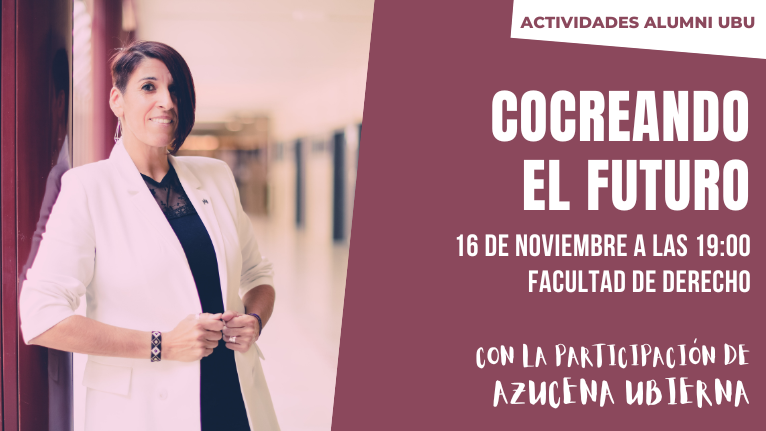 CONFERENCIAS ALUMNI UBUALUMNI UBU EMPRENDEDORES
“Conectando Emprendedores de diferentes sectores”

Ponentes:
Yara Carretón, Unidad de mano y miembro superior Burgos
Jorge Miñón, Agrae Solutions.
Andrés Menéndez y Eric Vizcaya, Nokal Tech
Pedro Marques, The E-miles company

Lugar: Salón de Grados de la Facultad de Ciencias Económicas y Empresariales.

Fecha: 24 de enero de 2024
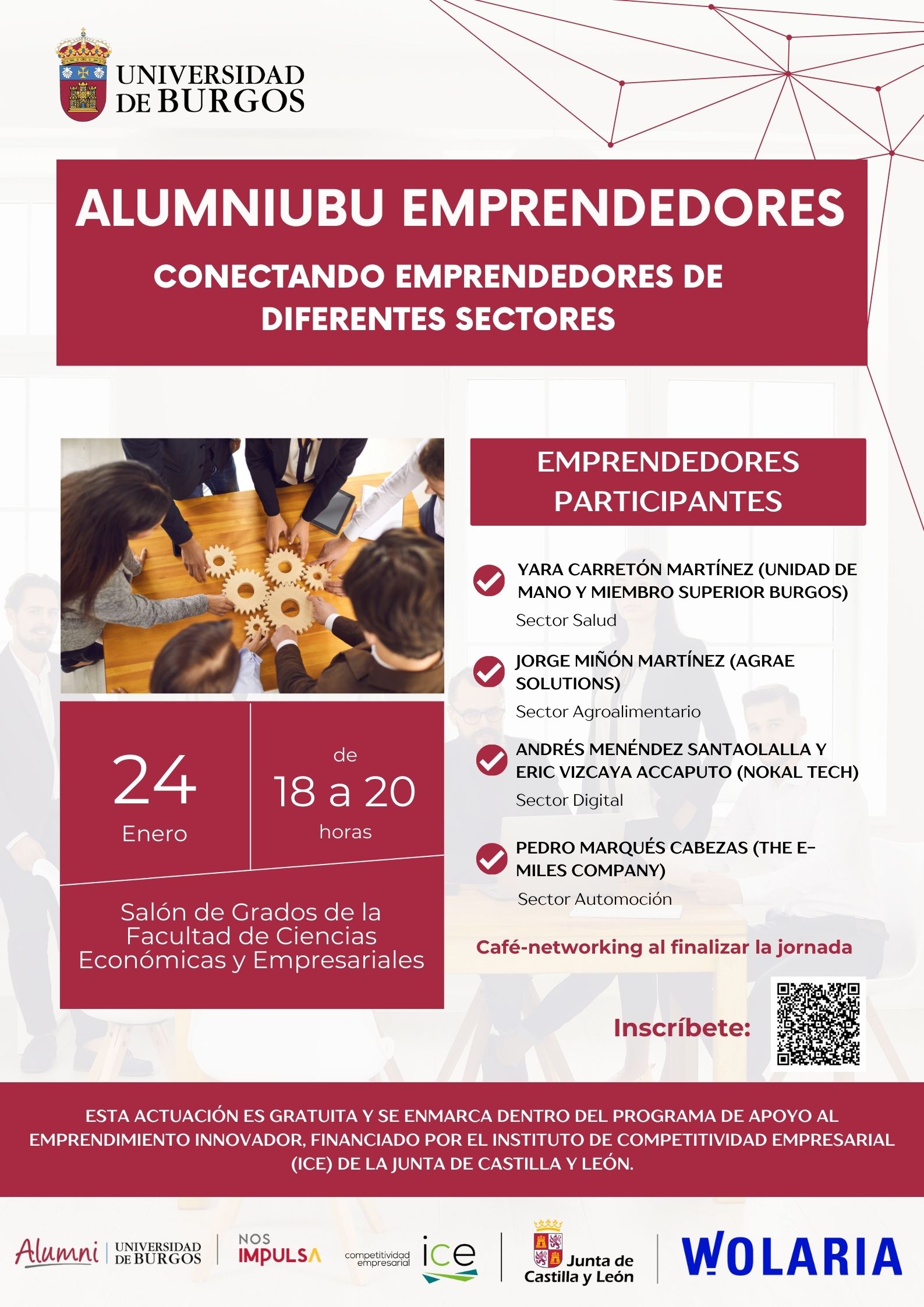 CURSOS
CURSO HISTORIA
"La centuria de la Revolución: Europa, América y España en el siglo XIX"
Profesor:  Sergio Cañas Diez

Asistentes: 52 personas / 49 socios

Período: octubre a marzo
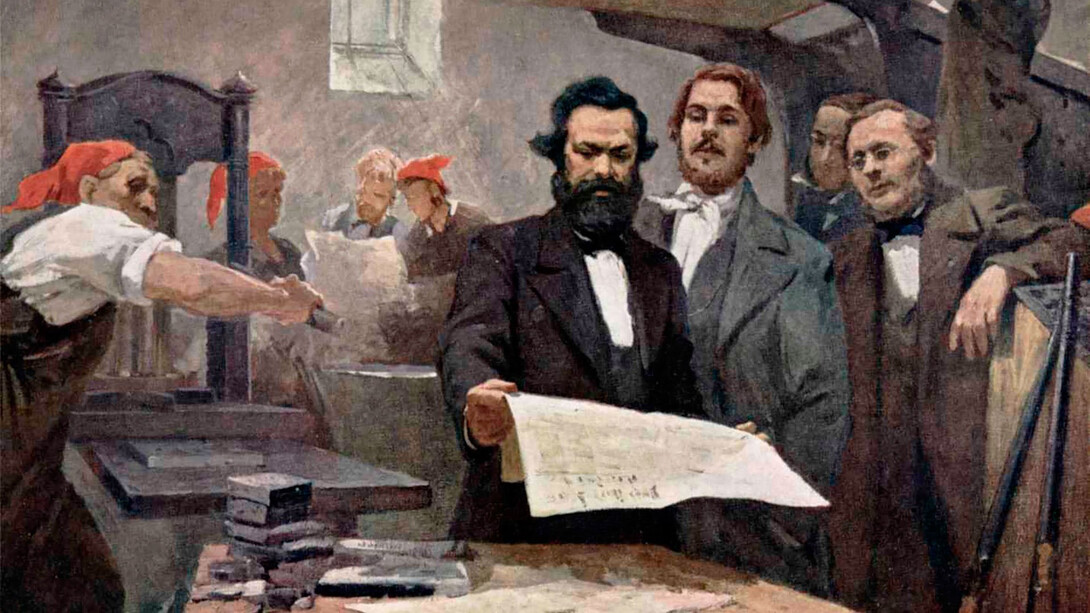 AULA DE DANZA
Profesora: Paloma Fernández-Villa
Asistentes: 27 
Octubre 2022 a junio 2023
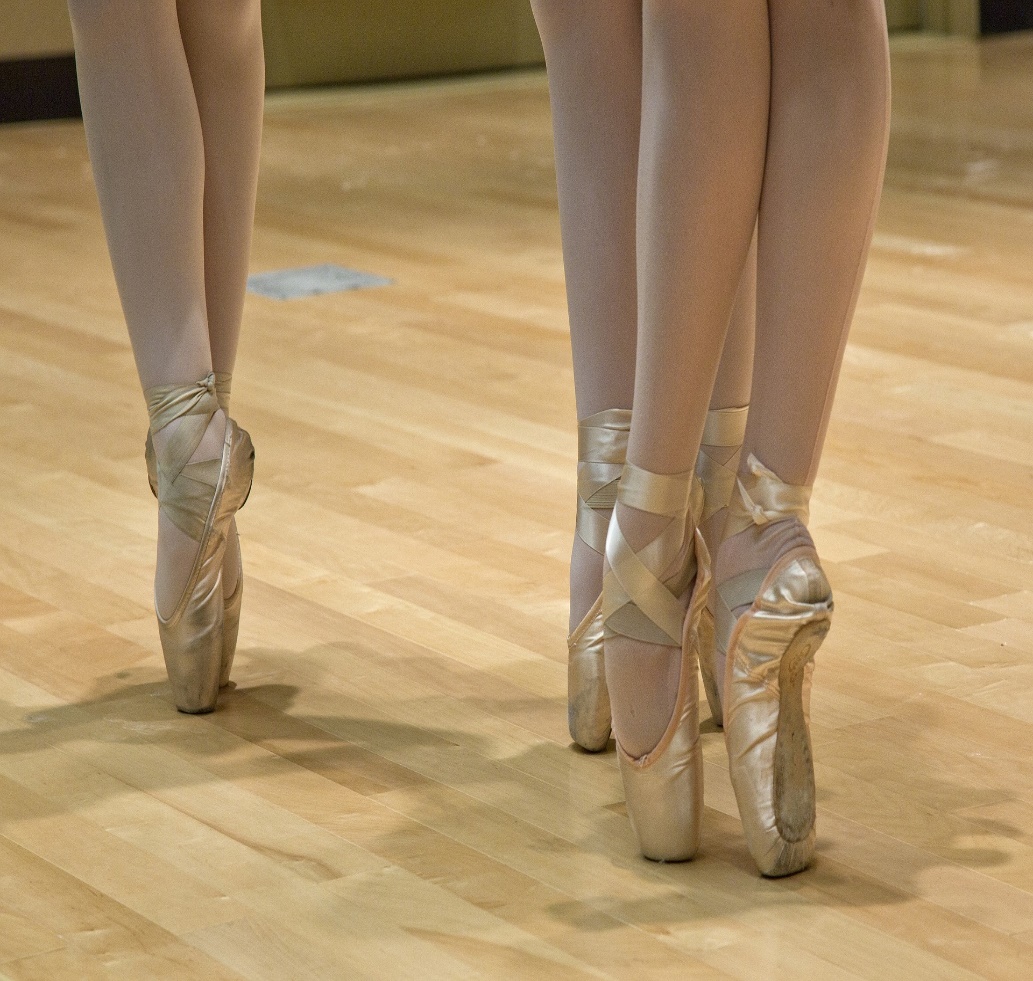 CURSO “APRECIACIÓN MUSICAL”
“Encuentros con la música”
Profesores: Enrique García Revilla, Paloma García Revilla, Raquel Rodríguez, Ignacio Nieto y Rodrigo Vázquez
Asistentes: 26 personas / 22 socios
Período: enero a mayo
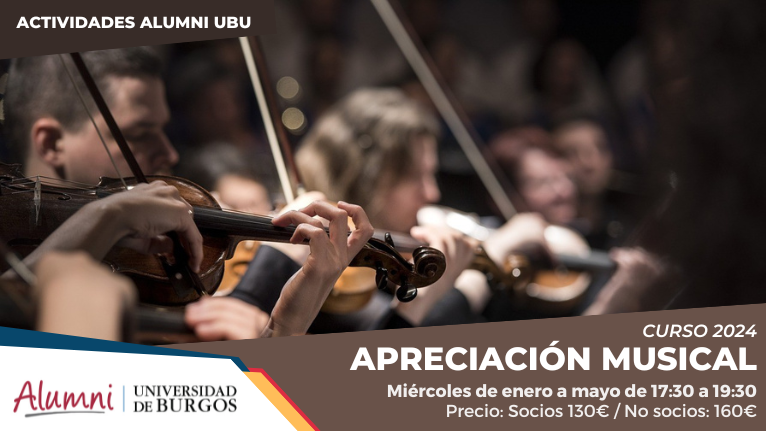 CURSO “APRECIACIÓN MUSICAL”
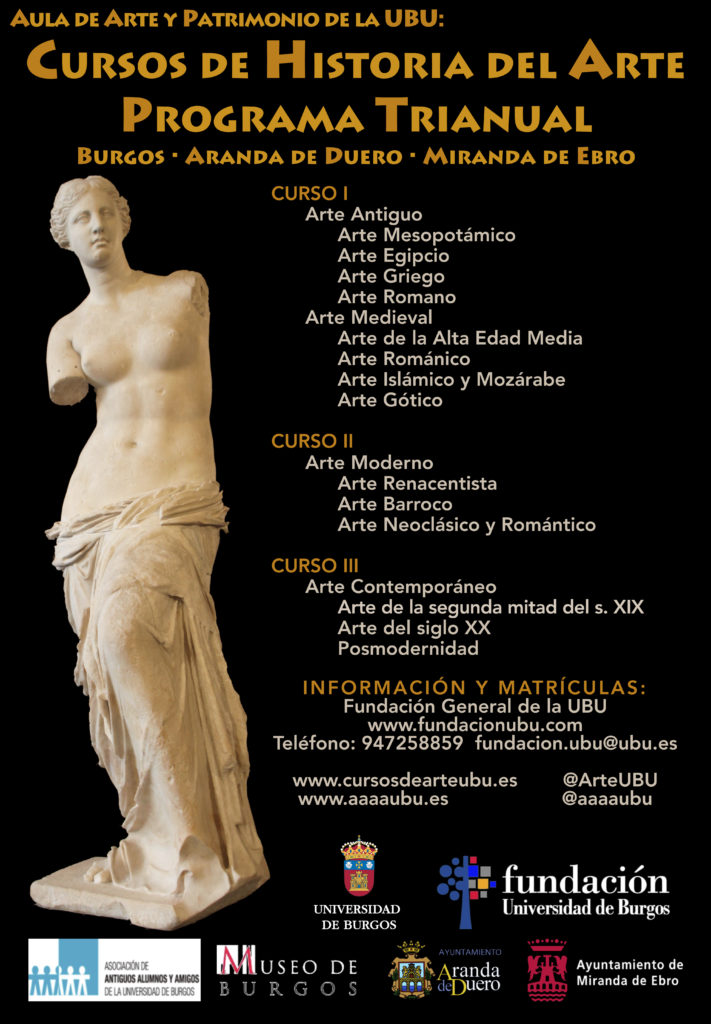 CURSO TRIANUAL DE ARTE
Asistentes:  Burgos :  1º: 61 (7 socios);    2º: 42 (3 socios);    3º: 47 (5 socios)
Monográficos en:
“I Simposio sobre el retablo iberoamericano- Burgos: 72 (7 socios)
“Ars et Natura. El eterno retorno” - Burgos: 99 (22 socios)
Cátedra de Estudios del Patrimonio Artístico Alberto C. Ibáñez: 471 (44 socios)
Socios en actividades de UBU deportes
Asistentes: 
Primer semestre (septiembre 2023- enero 2024): 70
Segundo semestre (febrero a mayo 2024): 58

Asistentes Actividades Naturaleza: 
Primer semestre (septiembre 2023- enero 2024): 28
Segundo semestre (febrero a mayo 2024): 71
Abonos deportivos: 60
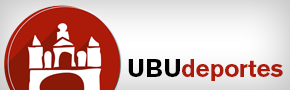 Socios en actividades de UBU ABIERTA
Asistentes: 6 socios
Cursos: 
Acompañamiento activo en el proceso de desarrollo socioemocional de los adolescentes. IV edición.
Arquitectura curricular. Nuevos elementos curriculares de la LOMLOE y su alineación. II edición.
Explotación de información con MS Excel. II edición.
Lengua sumeria I. I edición.
Cuevas y abrigos: El arte paleolítico. 30.000 años de evolución de la expresión gráfica. I edición.
Desarrollar Habilidades para el Bienestar. Resiliencia frente a las Adversidades. V edición.
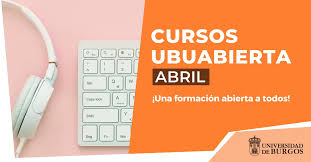 TALLERES
TALLER DE INFORMÁTICA “COMO PREVENIR LA CIBERDELINCUENCIA EN NUESTRO DÍA A DÍA”
Profesores: Pedro Renedo

Asistentes: 5 personas / 4 socios

Período: abril
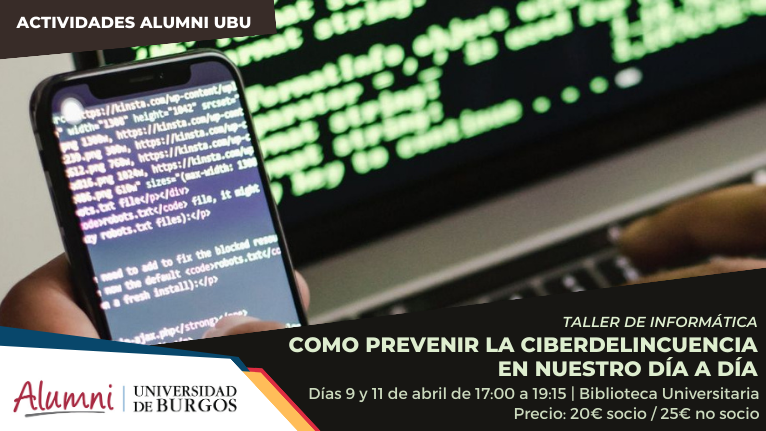 VISITAS CULTURALES
VISITA A MADRID 13 de mayo
Se realizó una excursión a Madrid para visitar el Museo del Prado, y concretamente las exposiciones temporales:
      “Guido Reni” 
 “Obras maestras españolas de la Frick  Collection”.


Participantes: 20 socios
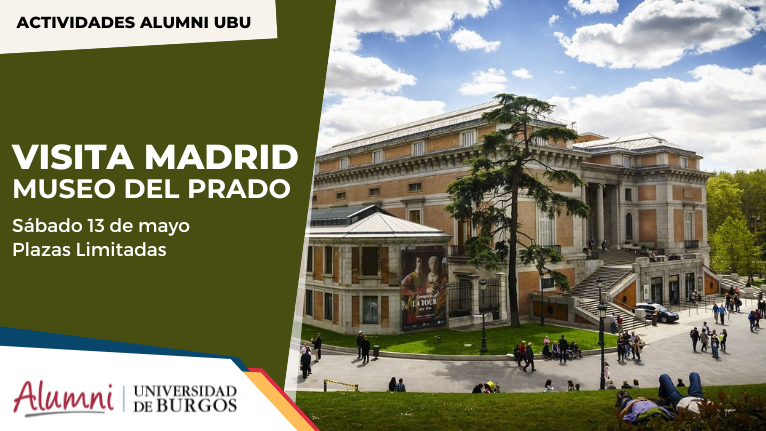 VIAJE A SICILIA
PROGRAMA:
Se visitaron los principales monumentos de Catania, Siracusa, Noto, Ragusa, Villa romana de Casale, Agrigento, Valle de los Templos, Selinunte, Segesta, Erice, Palermo, Monreale, Cefalú, Taormina y Acireale.
Régimen: Pensión Completa
Fecha: 17 al 24 de junio
Asistentes: 33 inscritos – 26 socios
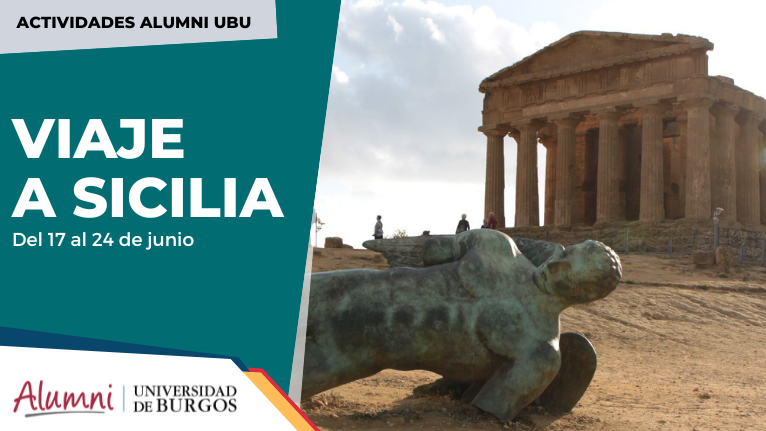 VISITA A  BILBAO- ABAO OPERA
Fecha: 27 octubre


Ópera “Romeo et Juliette”


Participantes: 7 inscritos - 4 socios
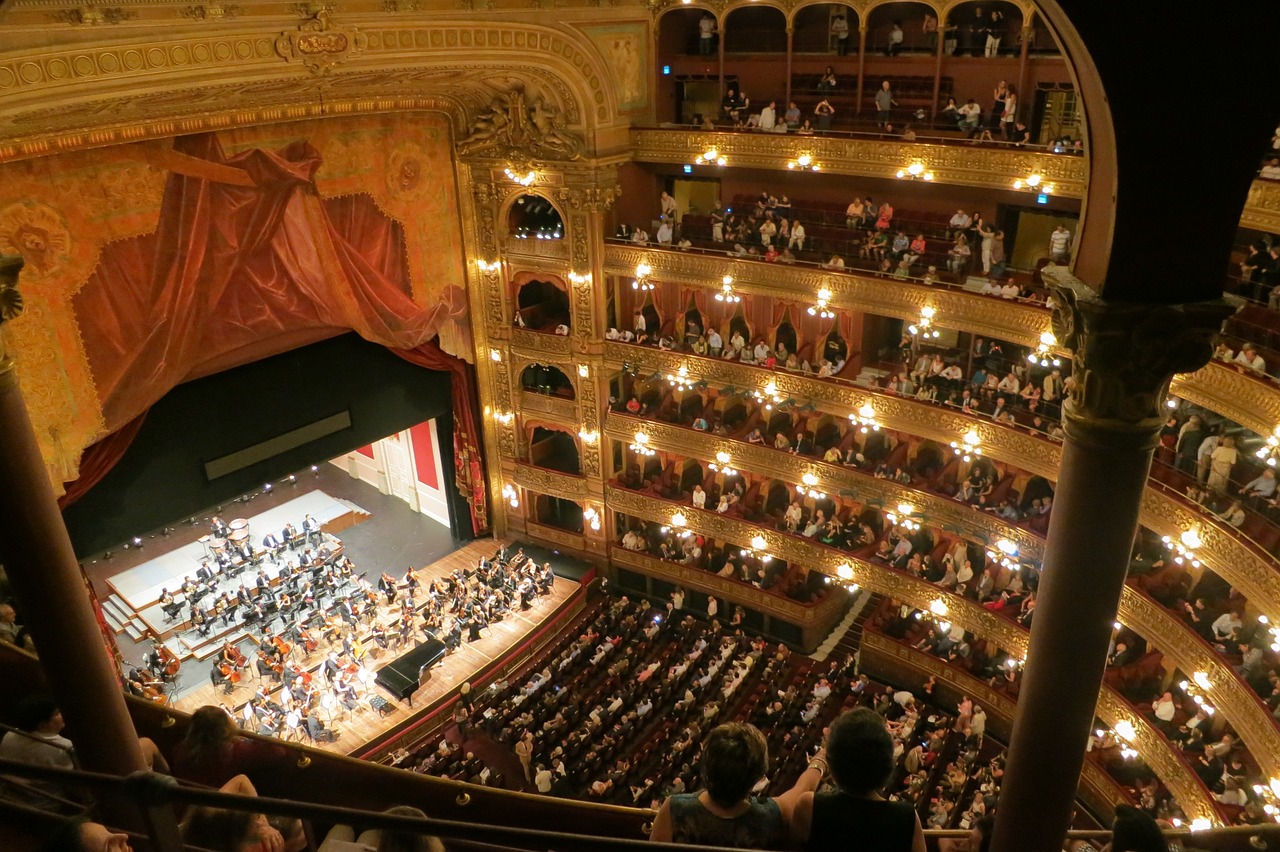 VISITA GUIADAEXPOSICIÓN: “En busca de la luz”
Fechas: 19 de septiembre y 17 de octubre de 2023

Visita guiada al espacio expositivo del Citur

Participantes: 39 socios

Organiza: Alumni UBU
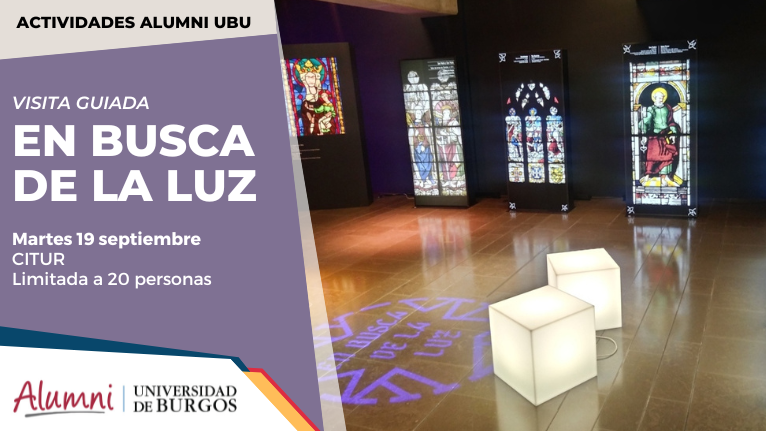 VISITA GUIADAEXPOSICIÓN: “Wine Design Space”
Fechas:  3 de octubre de 2023

Visita guiada al espacio expositivo del Citur

Participantes: 16 socios

Organiza: Alumni UBU
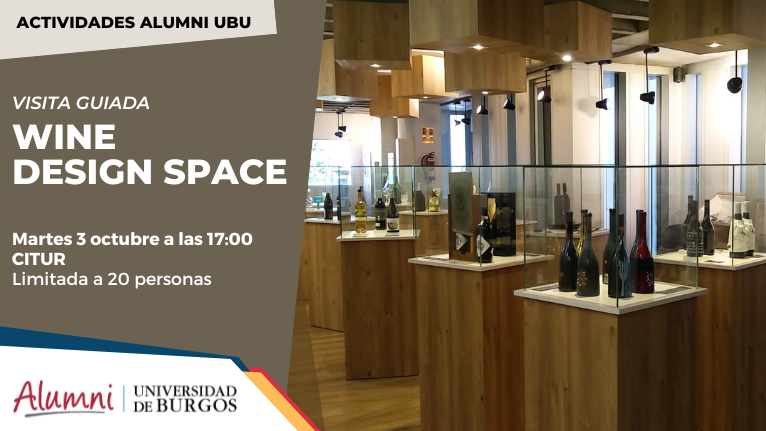 VISITA TEATRALIZADA“El mayordomo de palacio”
Fechas:  29 de noviembre de 2023

Visita novedosa al Palacio de Castilfalé, a través de nuevas tecnologías, teatro y guía.

Participantes: 22 socios
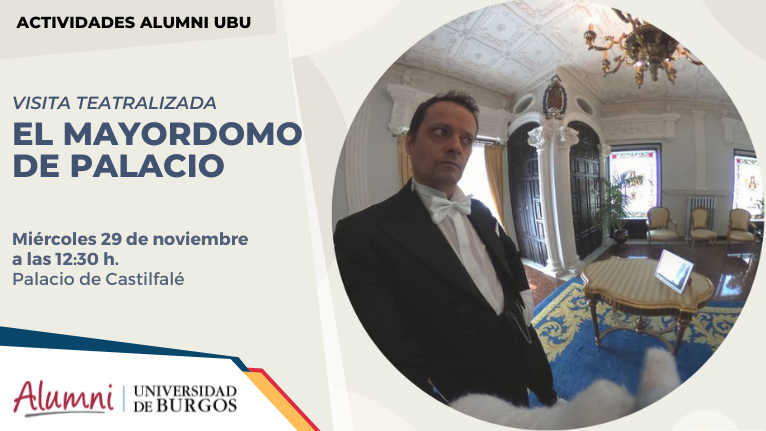 VISITA TEATRALIZADA“El mayordomo de palacio”
Fechas:  24 de noviembre de 2023

Visita para descubrir el órgano Cavaillé-Coll de la iglesia de la Merced.

Participantes: 20 socios
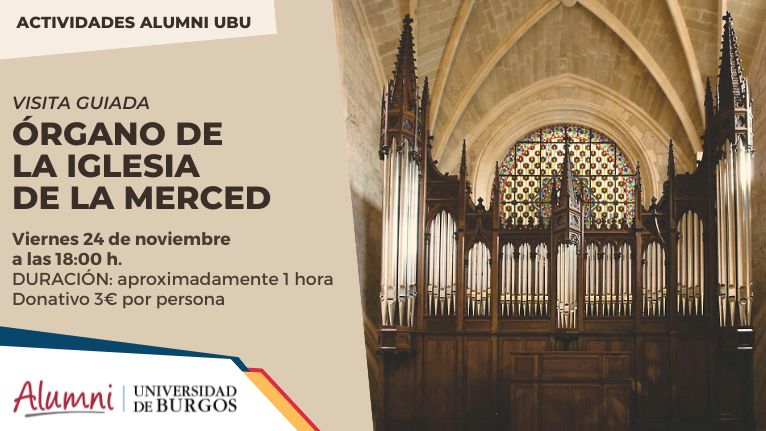 COMIDA DE NAVIDAD
El día 16 de diciembre se celebró la comida de hermandad de los socios en el Hotel Palacio de los Blasones.
Previamente, se realizo una visita 
guiada al museo del Retablo en la iglesia de San Esteban.
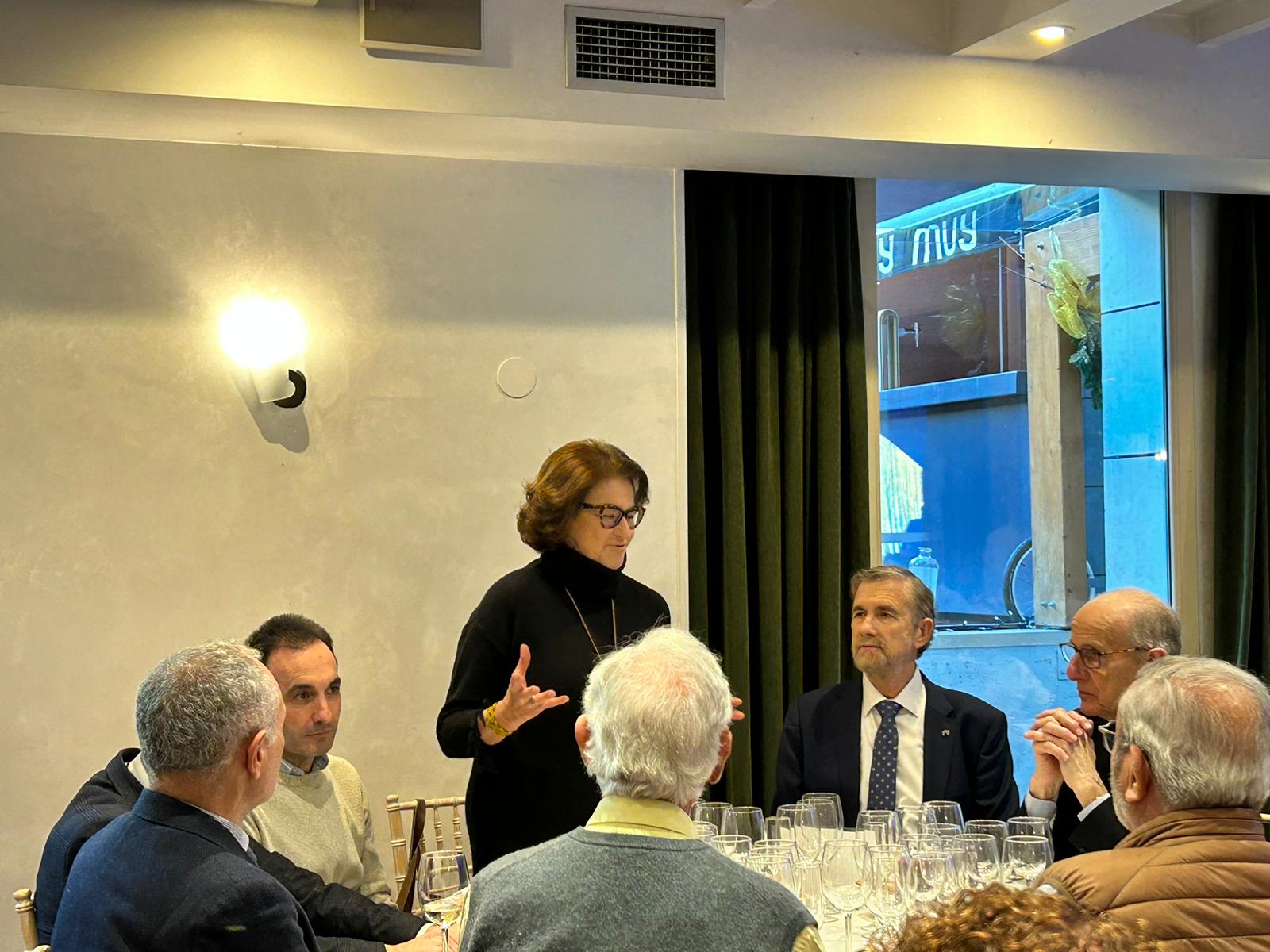 NOMBRAMIENTO SOCIO DE HONOR
El día 25 de enero se realizó el nombramiento del Socio de Honor D. Ernesto Antolín Arribas.

Previamente, se realizo un coctel y posterior almuerzo en la Residencia Universitaria Camino de Santiago, al que acudieron 34 asistentes.
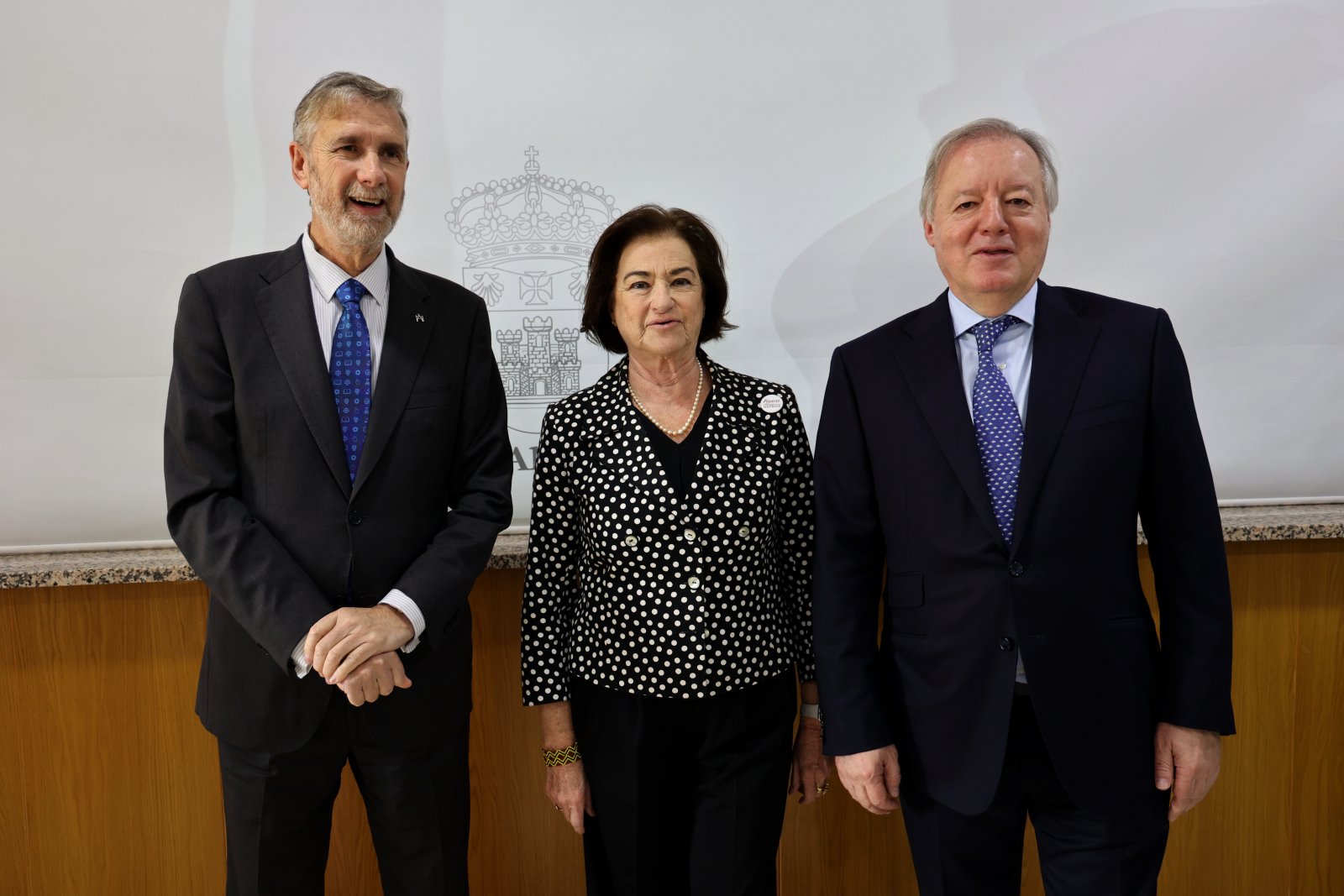 PROPUESTA ACTIVIDADES 2024-2025
Propuesta de actividades 2024-2025
Propuesta de actividades 2024-2025
Propuesta de actividades 2024-2025VIAJES CULTURALES
APULIA
 (7-14 octubre)
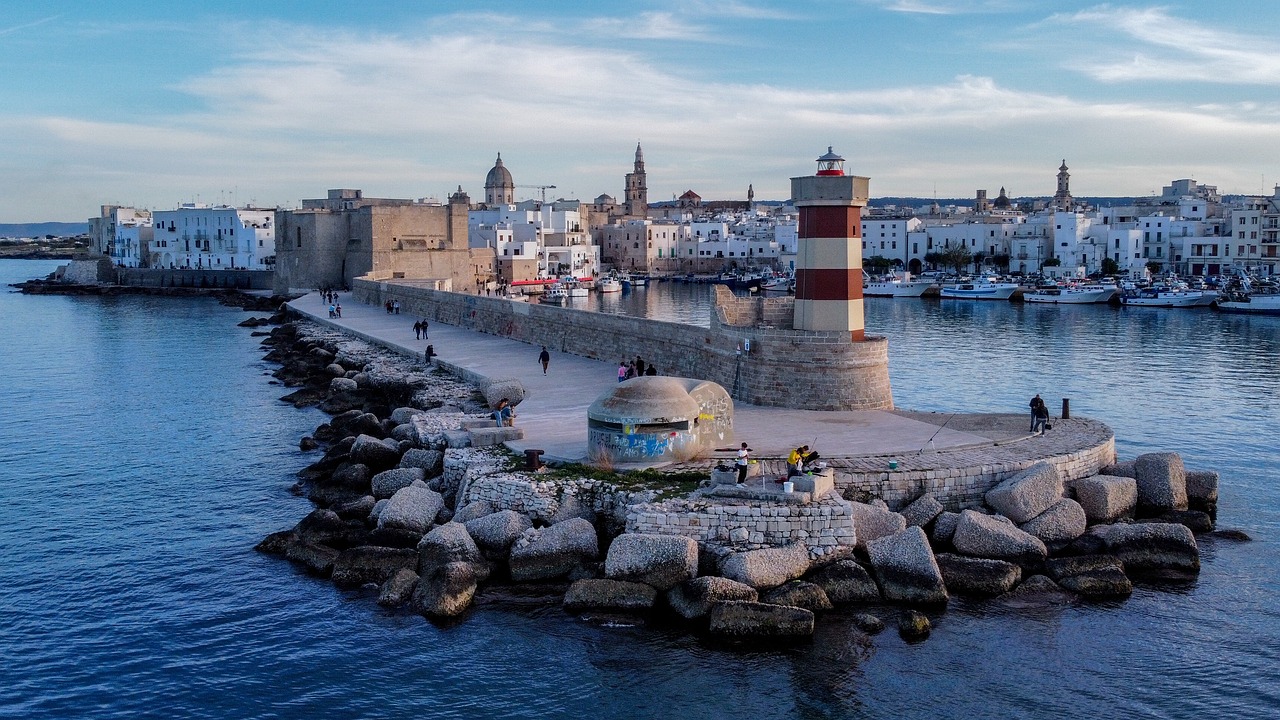 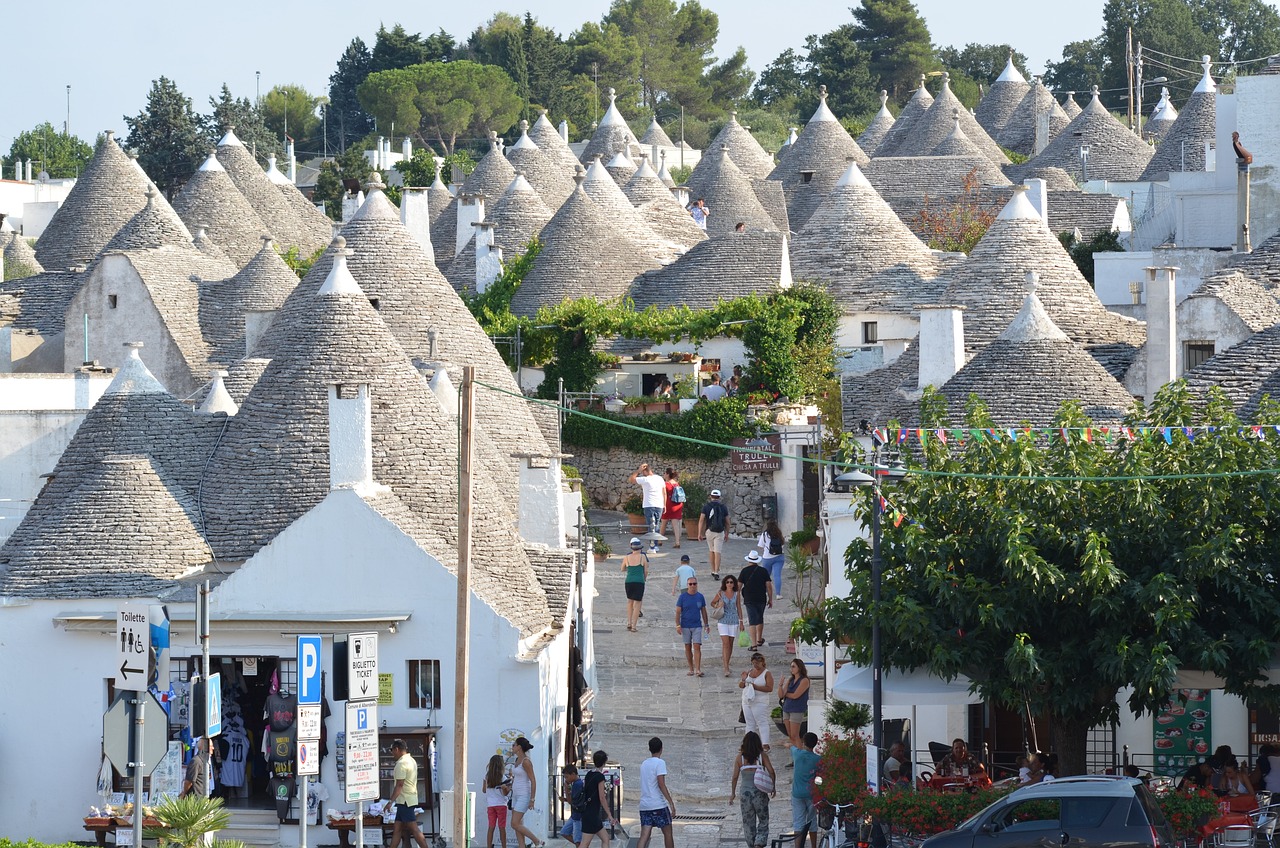 Propuesta de actividades 2024-2025VIAJES CULTURALES
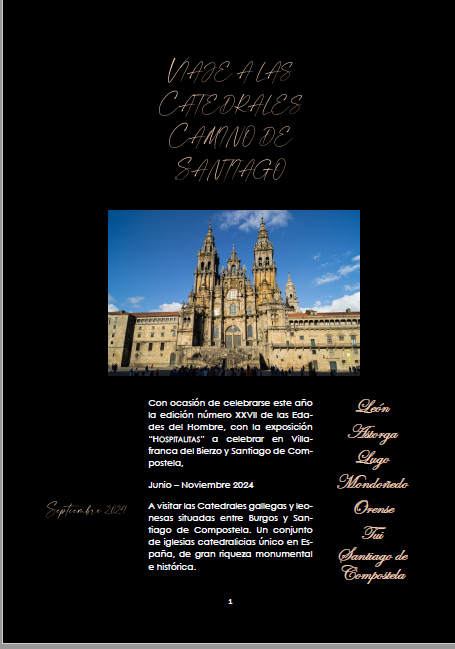 COLECCIONES REALES
 (Madrid)
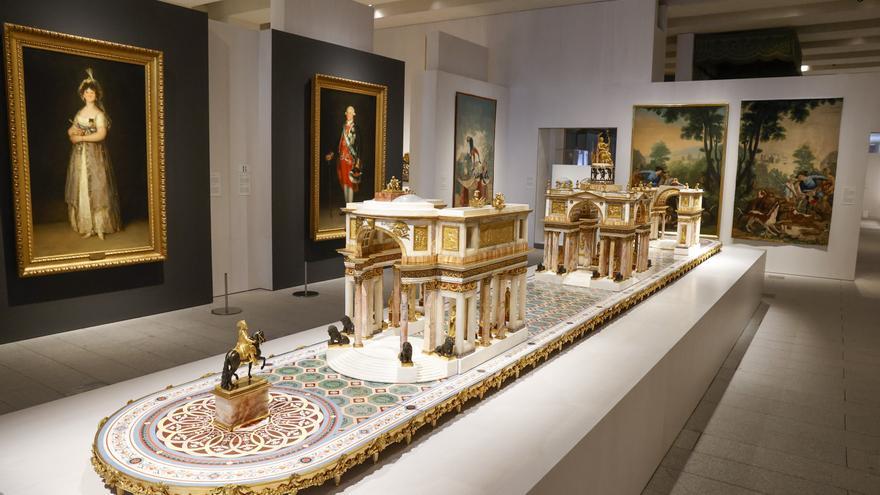 EXCURSIÓN EDADES DEL HOMBRE: Catedrales Camino de Santiago
MUCHAS GRACIAS
POR SU ATENCIÓN